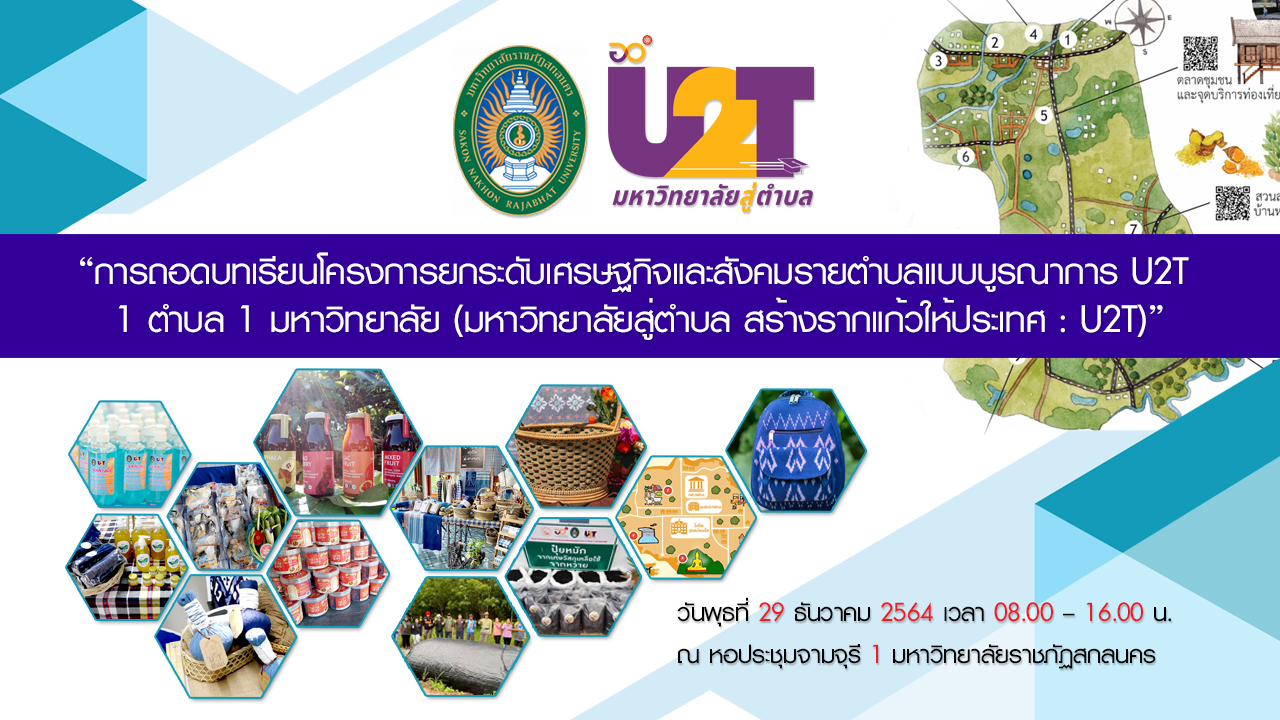 1
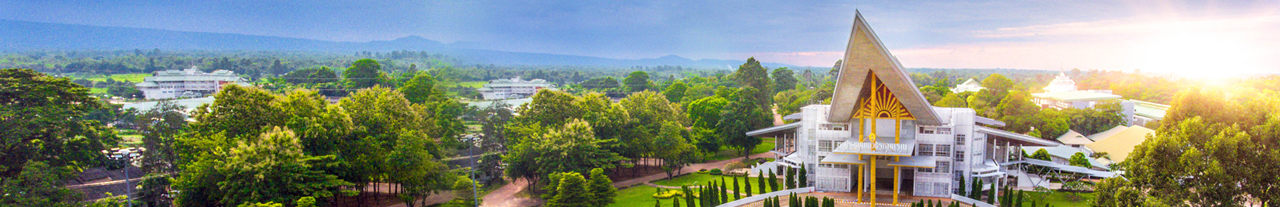 เป้าหมายการดำเนินโครงการยกระดับเศรษฐกิจรายตำบลแบบบูรณาการ 1 ตำบล 1 มหาวิทยาลัย (U2T)
01
เกิดการจ้างงานประชาชนทั่วไป บัณฑิตจบใหม่ และนักศึกษา ให้มีงานทำ และฟื้นฟูเศรษฐกิจชุมชน
การจัดทำฐานข้อมูลขนาดใหญ่ของชุมชน (Community Big Data)
02
ยกระดับเศรษฐกิจและสังคมรายตำบลแบบบูรณาการโดยมหาวิทยาลัยเป็น System Integrator
03
เกิดการพัฒนาตามปัญหาและความต้องการของชุมชน
04
2
เกิดการจ้างงานประชาชนทั่วไป บัณฑิตจบใหม่ และนักศึกษา ให้มีงานทำ และฟื้นฟูเศรษฐกิจชุมชน
01
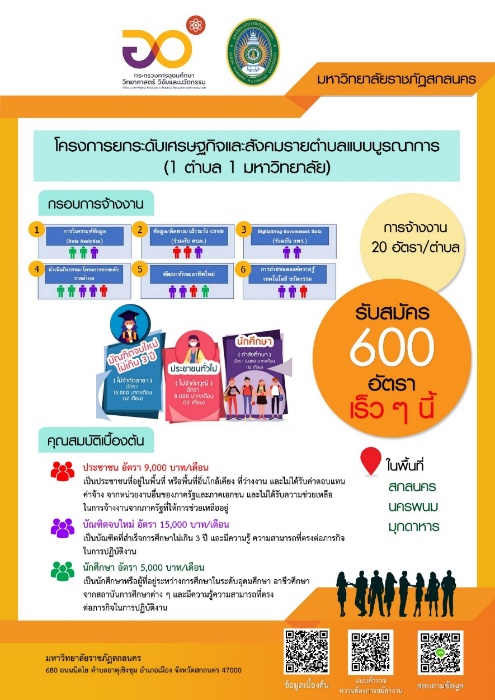 อัตราจ้างงาน U2T ทั้งสิ้น 600 อัตรา 
 1. ประเภทบัณฑิตจบใหม่ จำนวน 300 อัตรา 
 2. ประชาชน  จำนวน 150 อัตรา 
 3. นักศึกษา   จำนวน 150 อัตรา
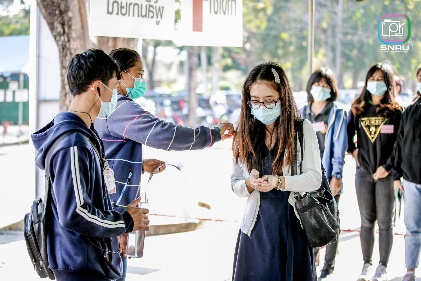 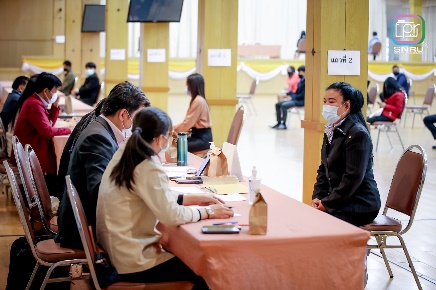 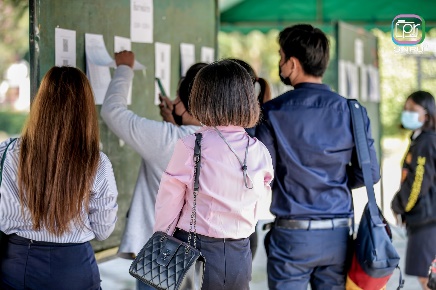 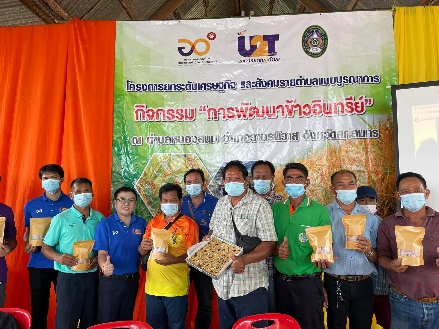 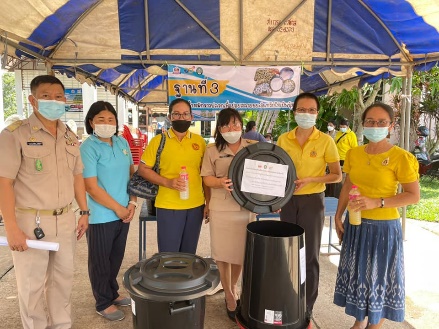 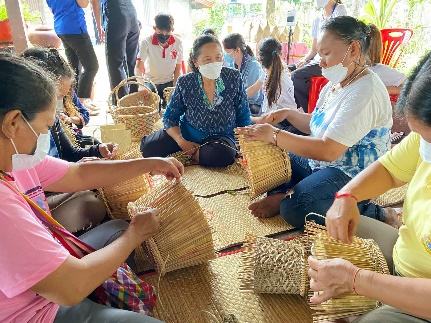 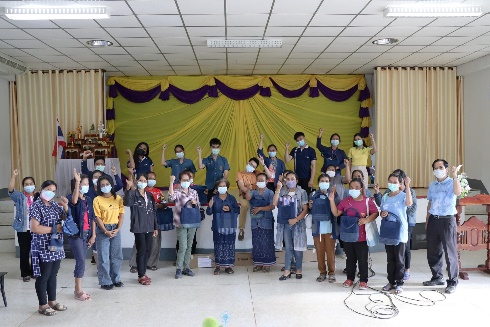 3
[Speaker Notes: เสร็จแล้ว-2]
การจัดทำฐานข้อมูลขนาดใหญ่ของชุมชน (Community Big Data) ต่อ
02
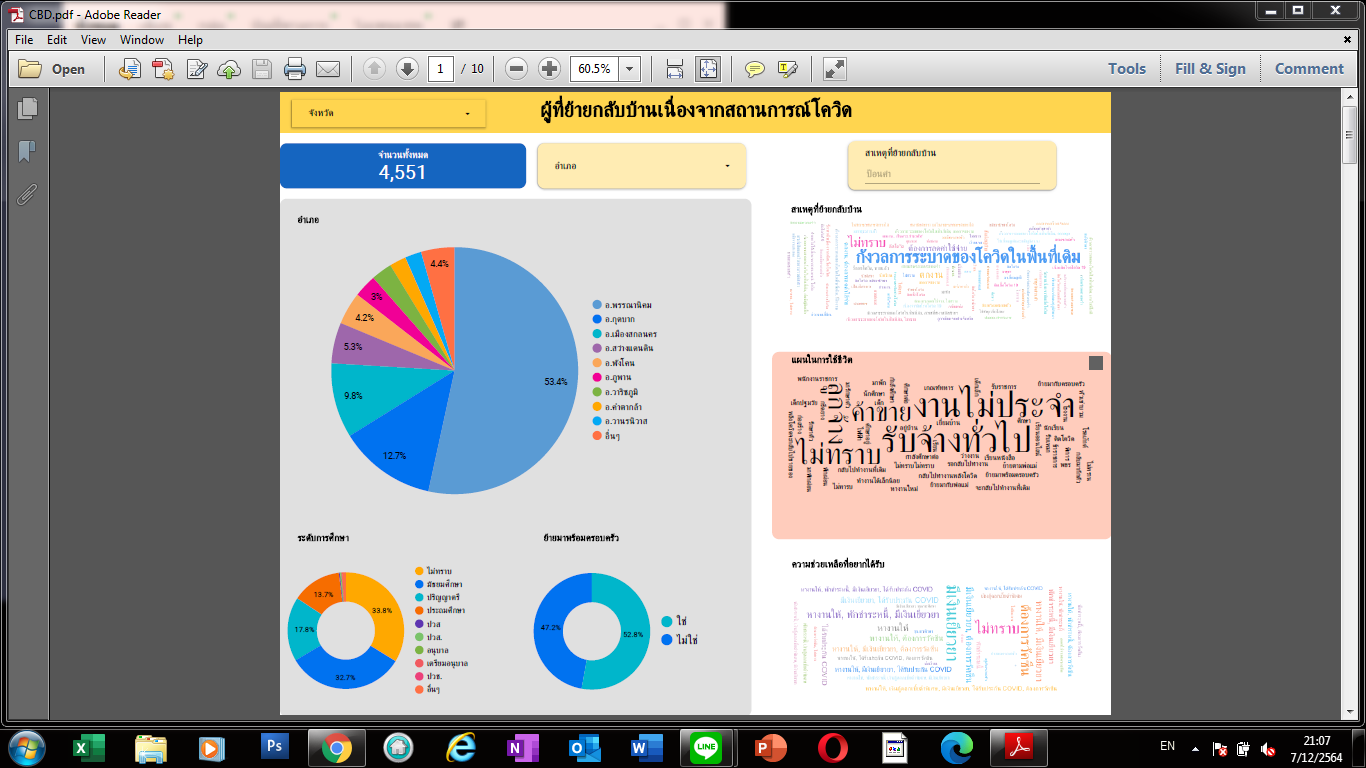 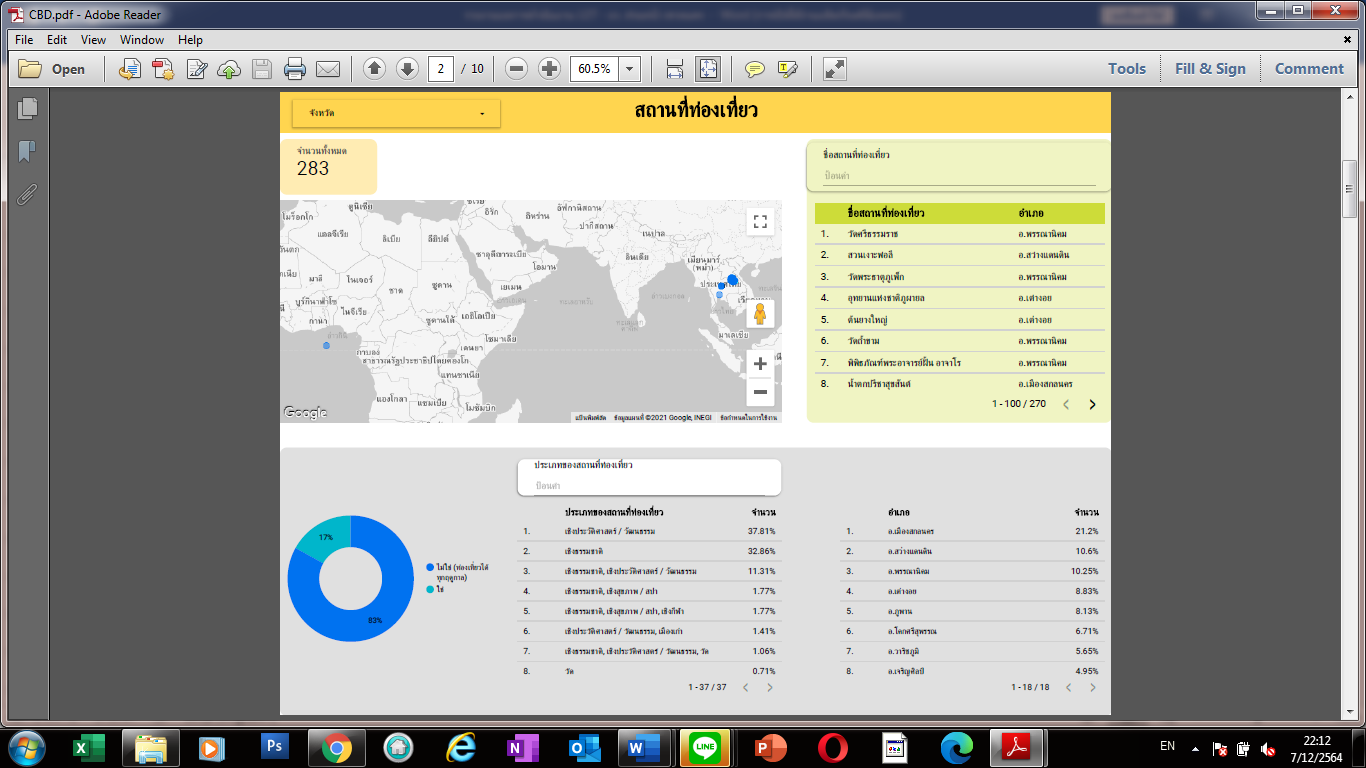 1. ผู้ย้ายกลับบ้านเนื่องจากสถานการณ์โควิด
2. สถานที่ท่องเที่ยว
4
การจัดทำฐานข้อมูลขนาดใหญ่ของชุมชน (Community Big Data) ต่อ
02
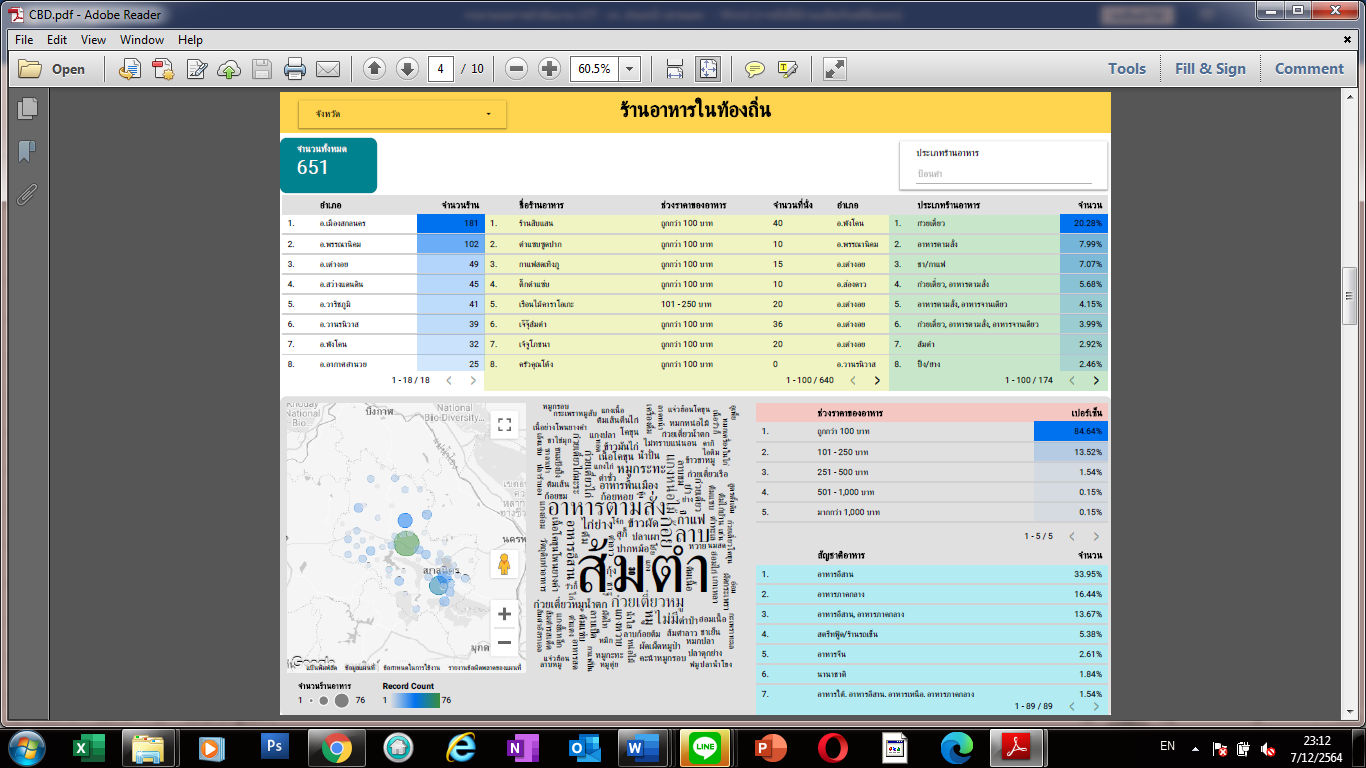 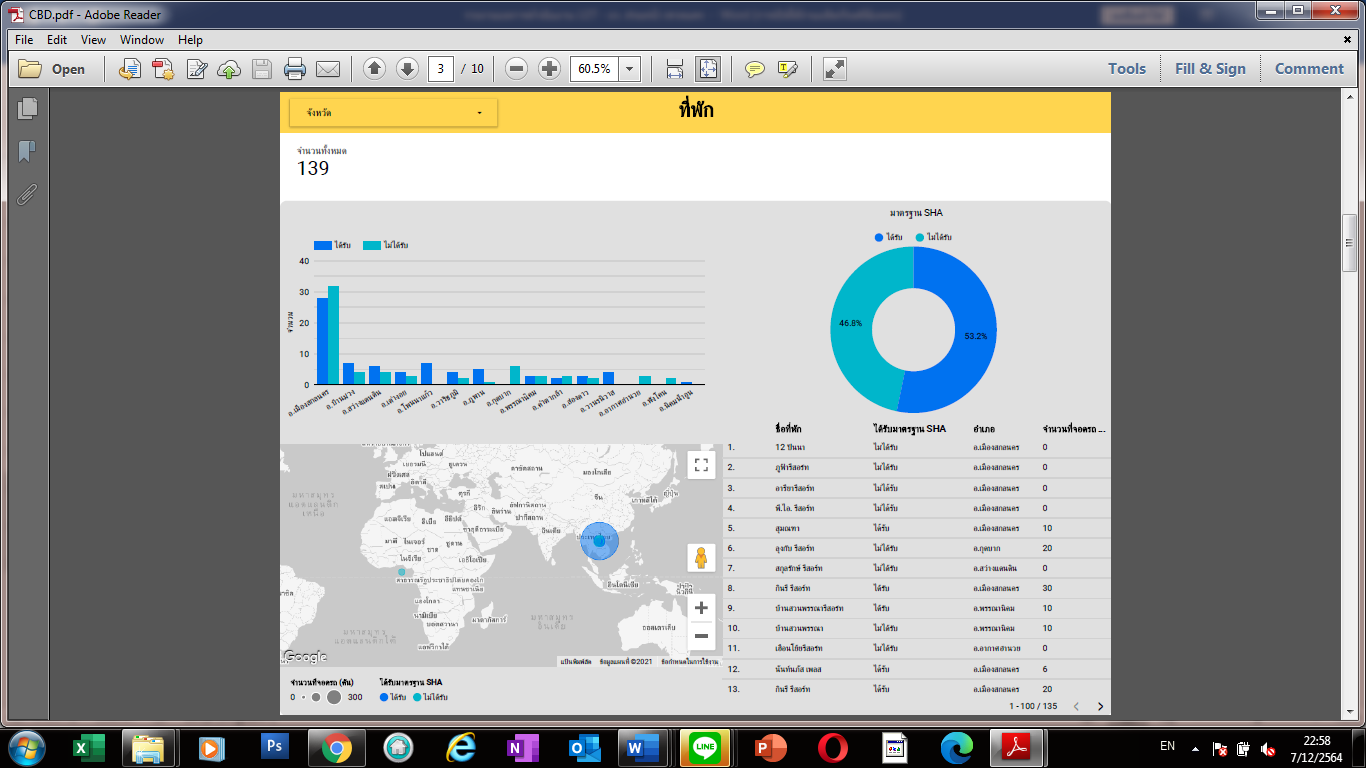 4. ร้านอาหารในท้องถิ่น
3. ที่พัก
5
การจัดทำฐานข้อมูลขนาดใหญ่ของชุมชน (Community Big Data) ต่อ
02
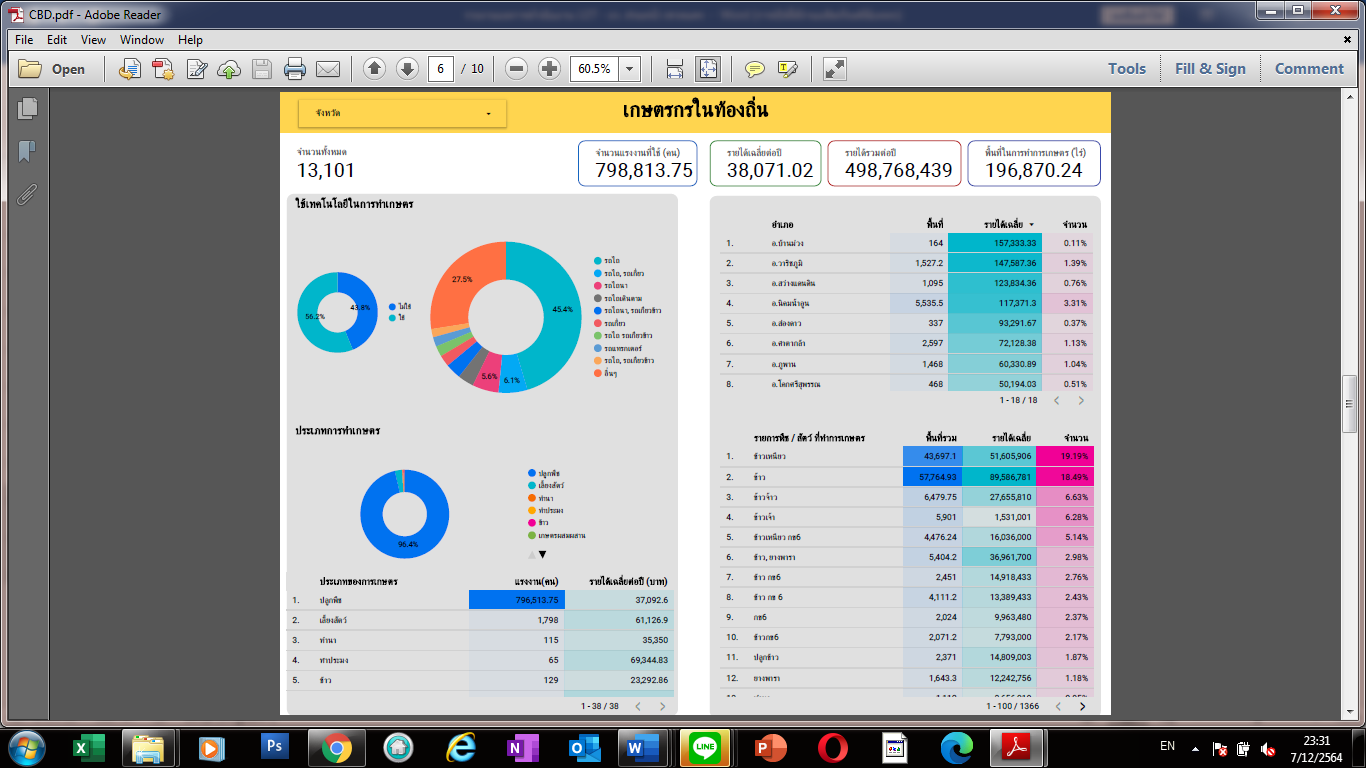 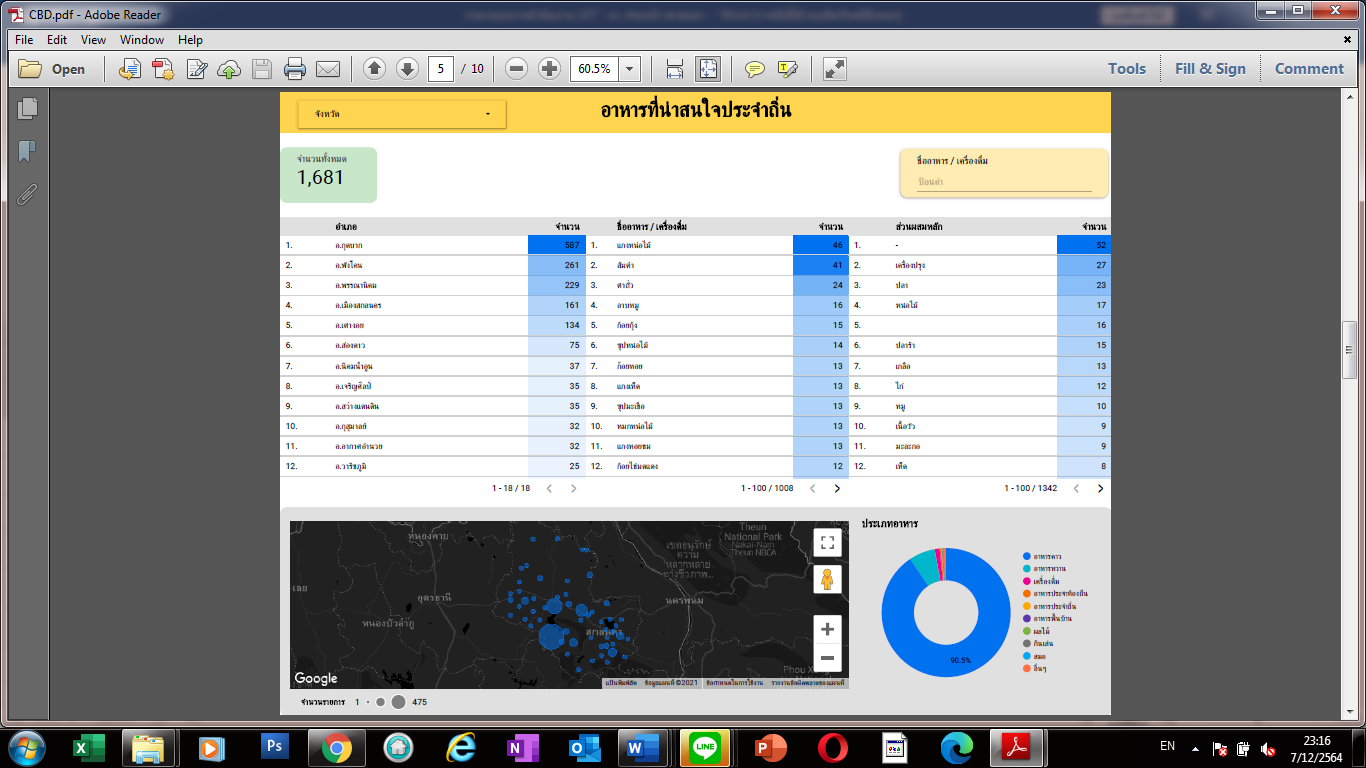 5. อาหารที่น่าสนใจประจำถิ่น
6. เกษตรกรในท้องถิ่น
6
การจัดทำฐานข้อมูลขนาดใหญ่ของชุมชน (Community Big Data) ต่อ
02
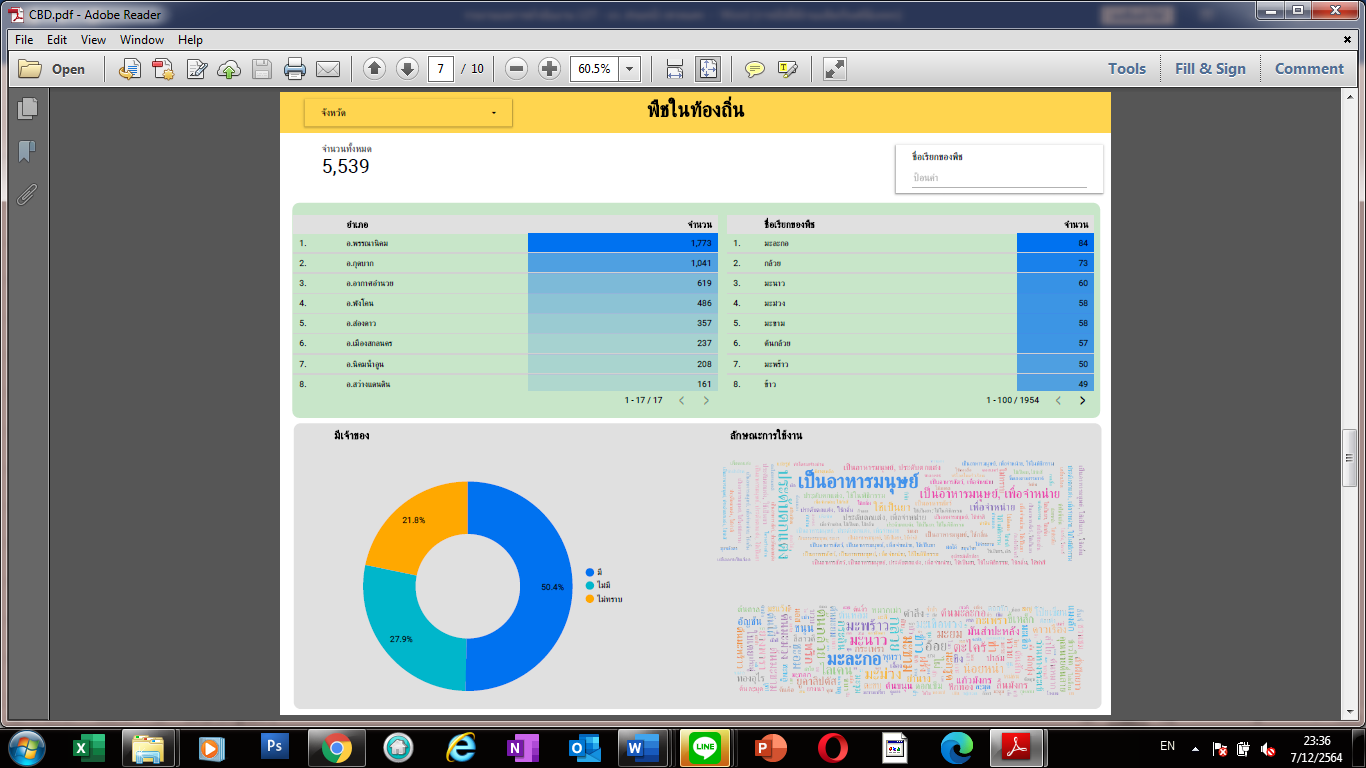 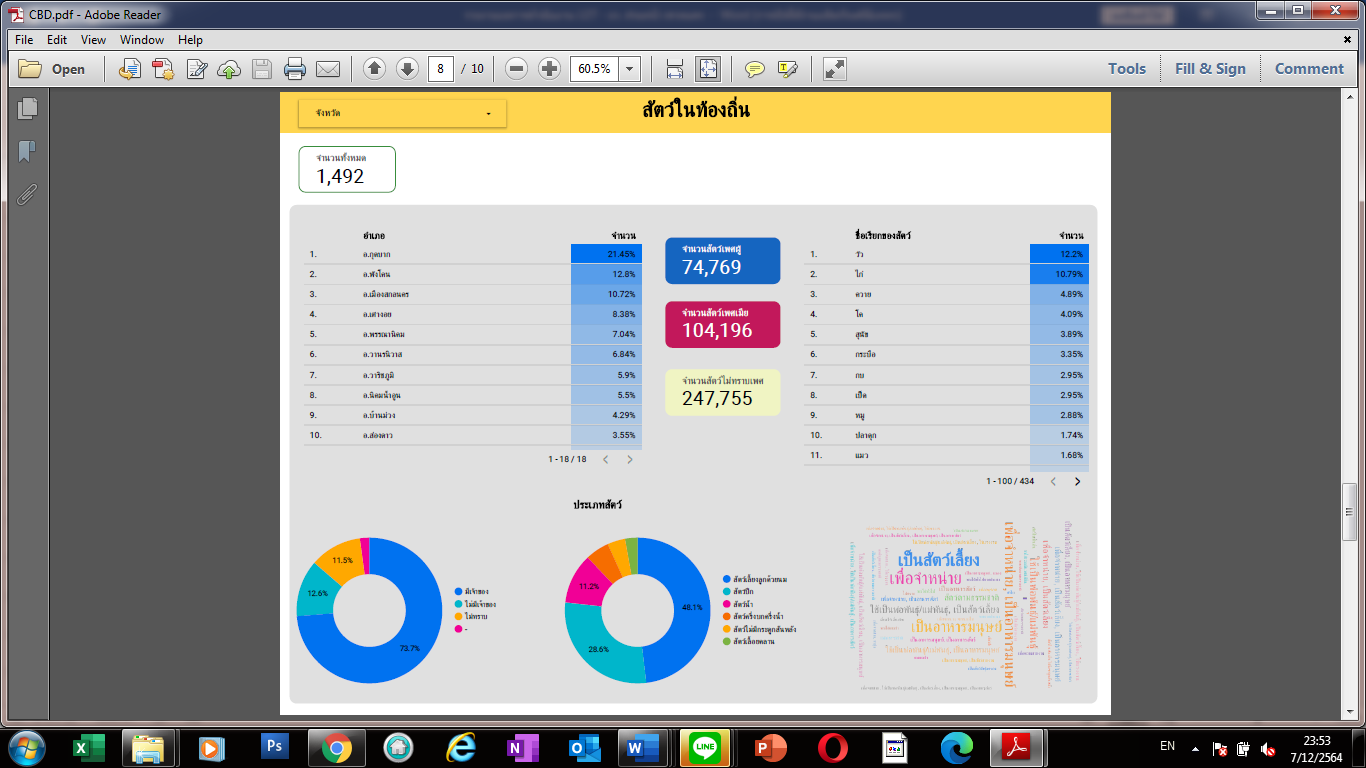 7. พืชในท้องถิ่น
8. สัตว์ในท้องถิ่น
7
การจัดทำฐานข้อมูลขนาดใหญ่ของชุมชน (Community Big Data) ต่อ
02
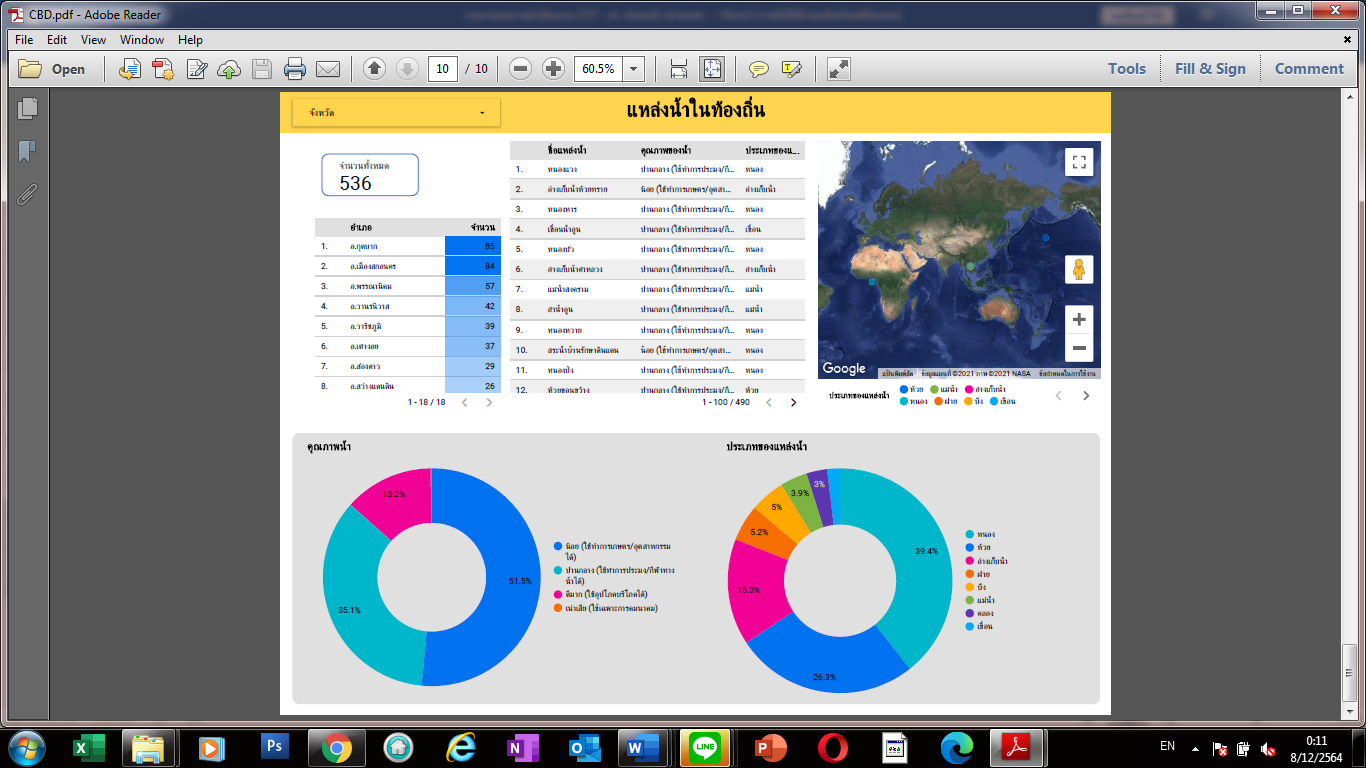 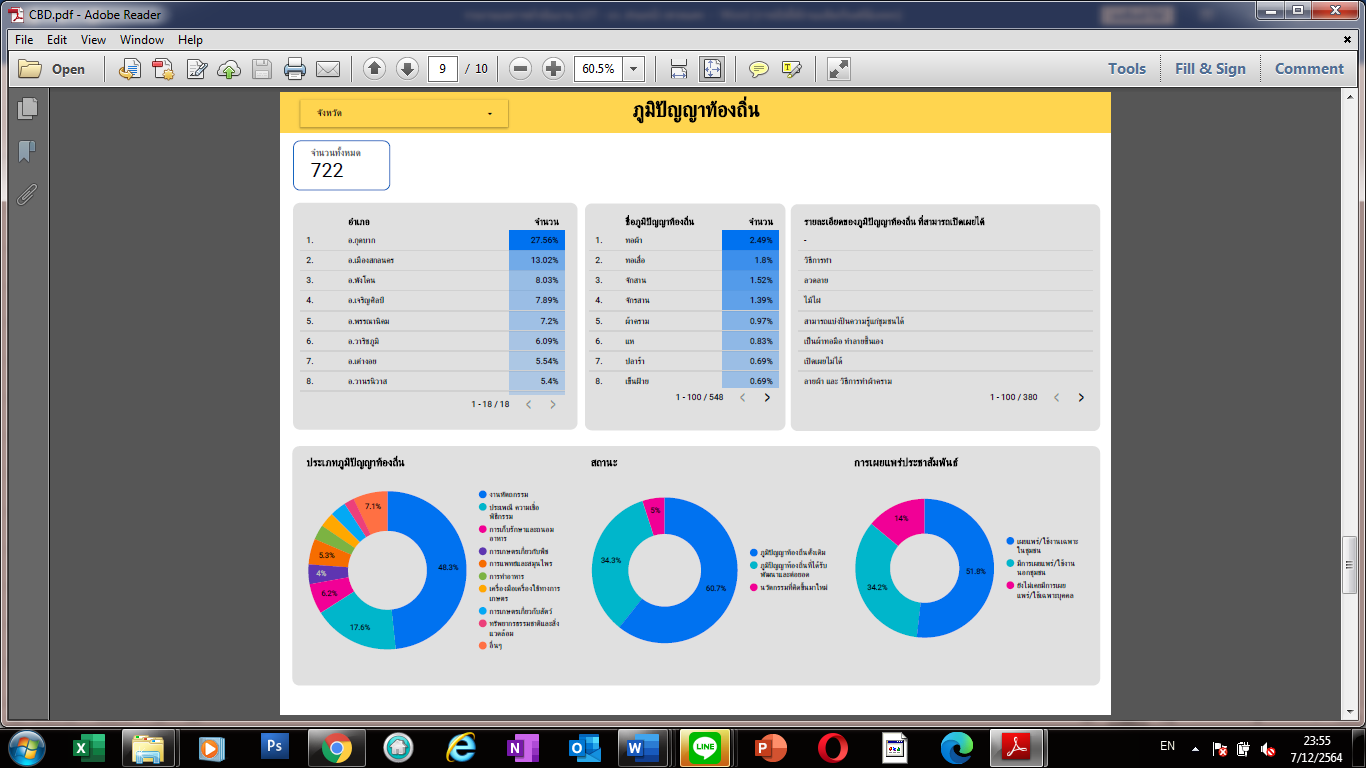 9. ภูมิปัญญาท้องถิ่น
10. แหล่งน้ำในท้องถิ่น
8
การจัดทำฐานข้อมูลขนาดใหญ่ของชุมชน (Community Big Data)
02
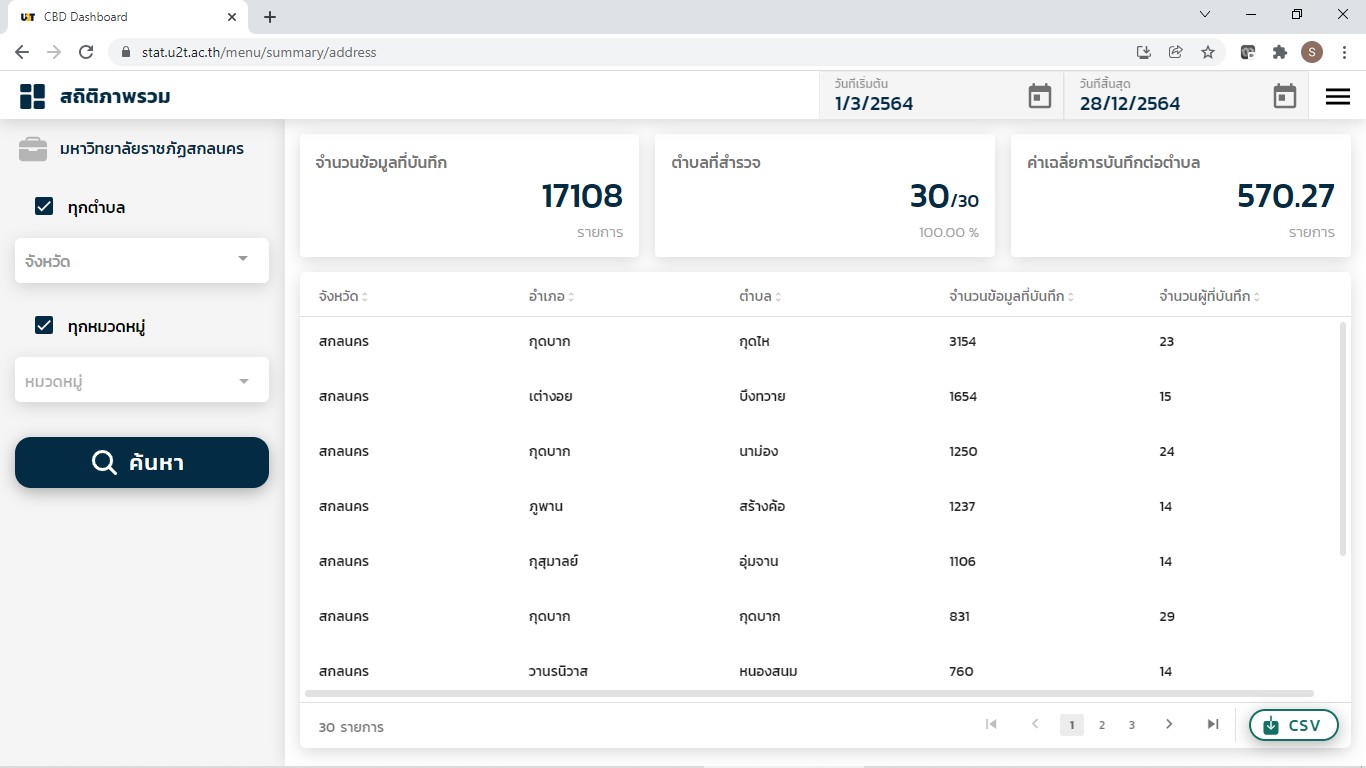 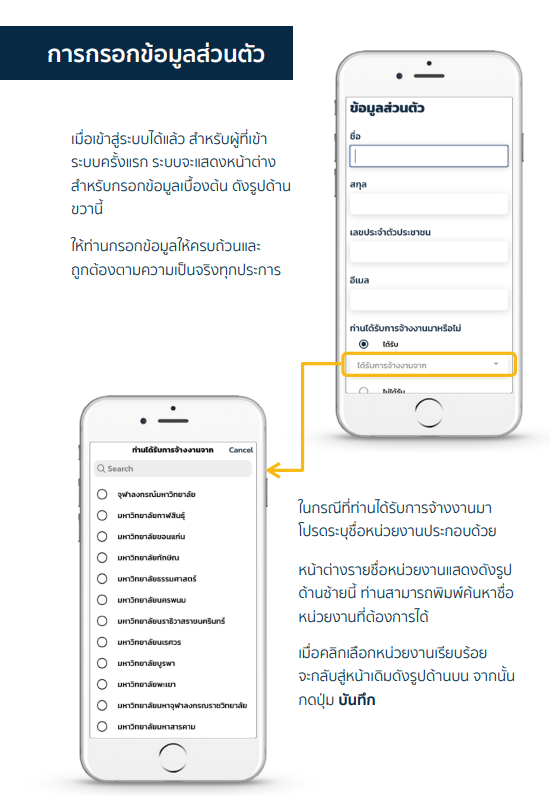 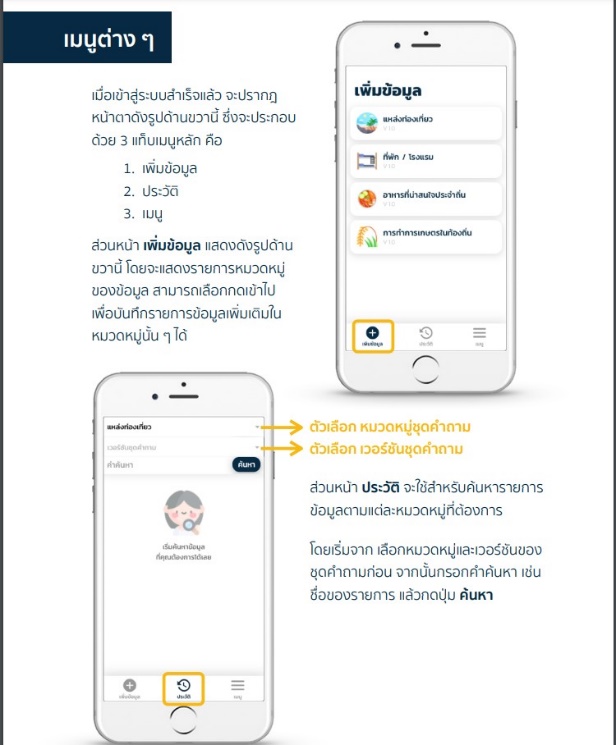 Pain Point
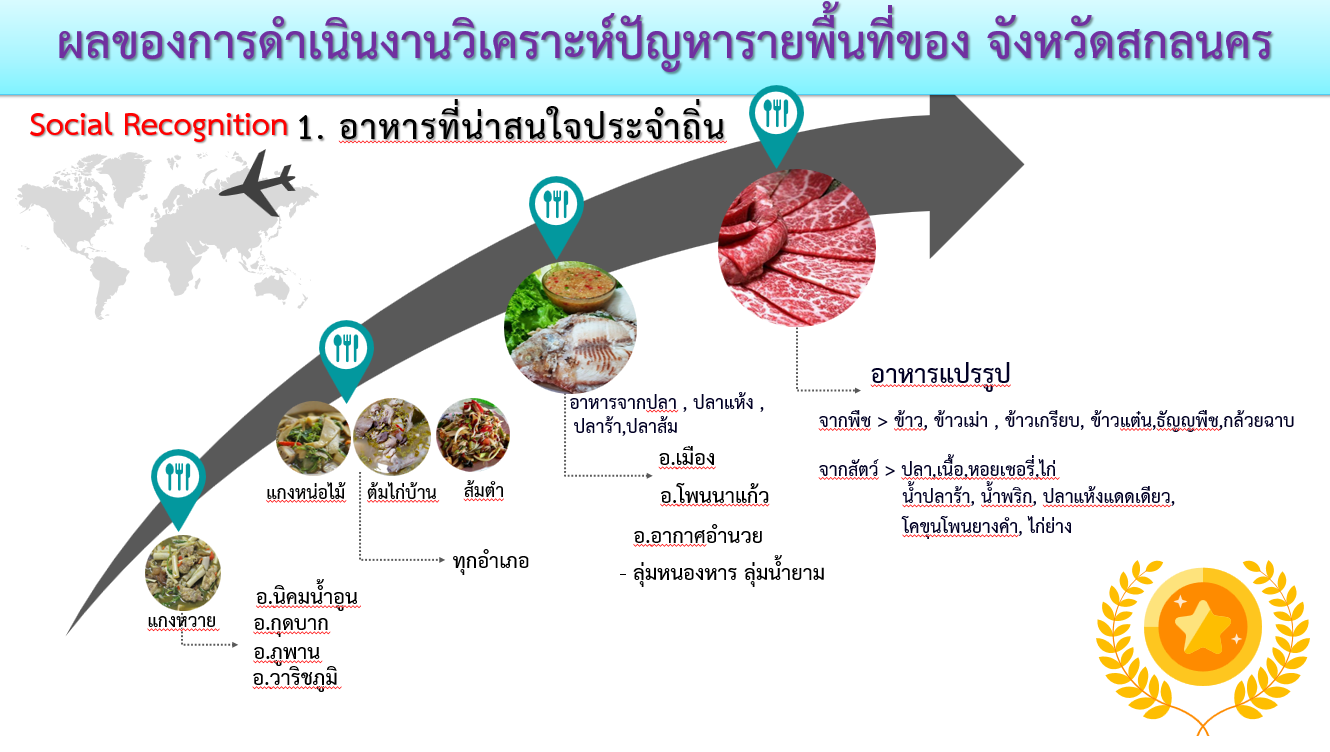 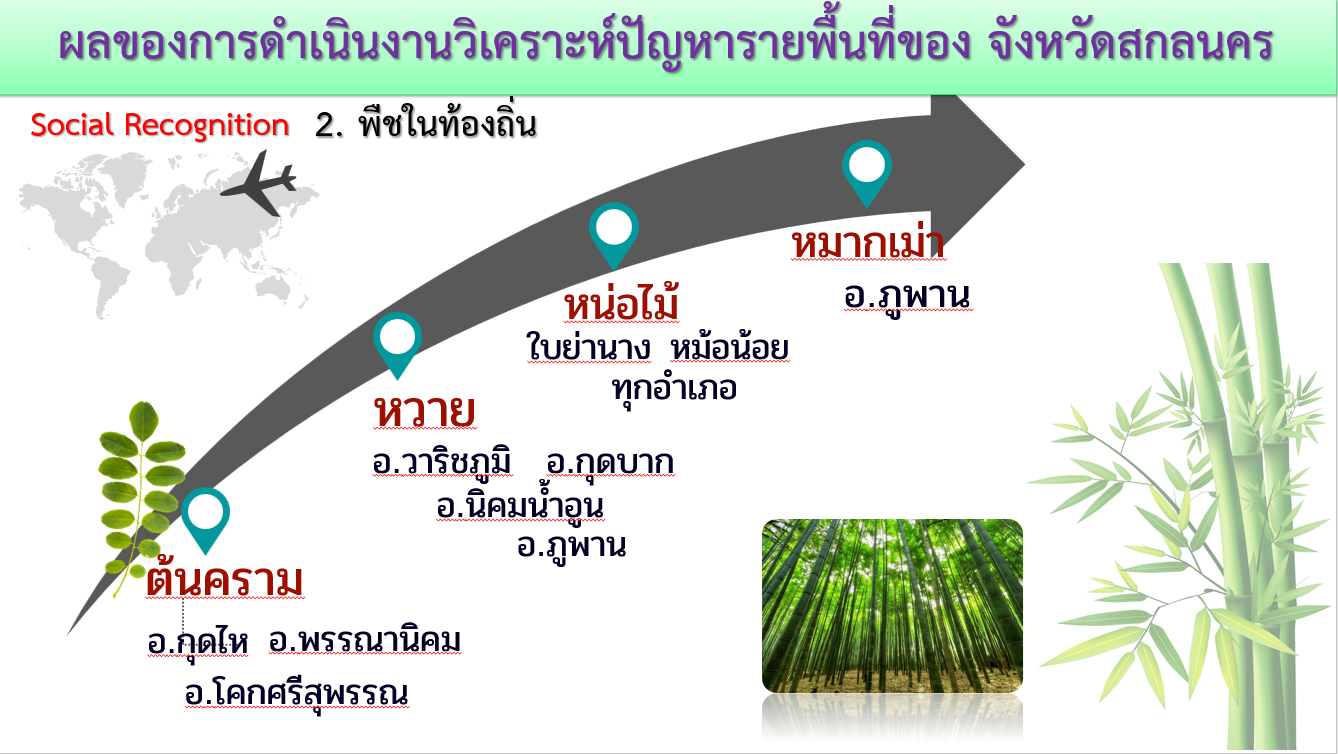 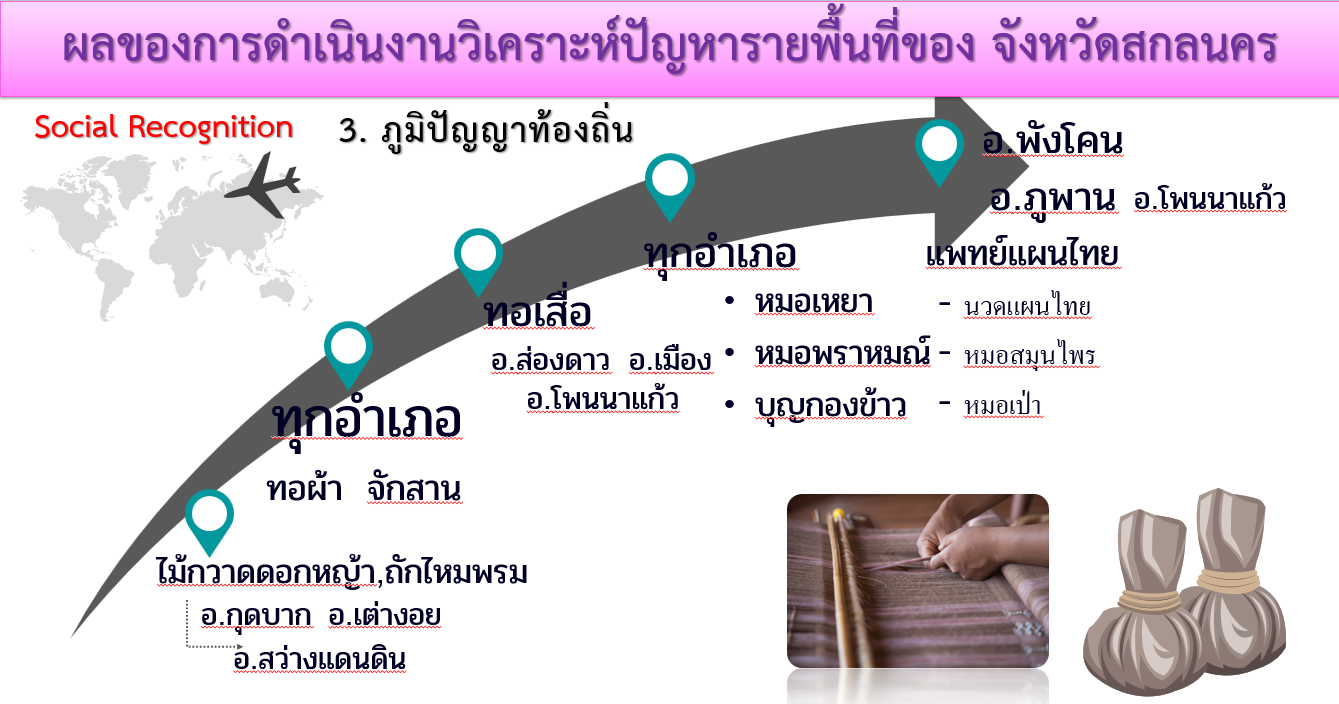 9
ยกระดับเศรษฐกิจและสังคมรายตำบลแบบบูรณาการโดยมหาวิทยาลัยเป็น System Integrator
03
ผลลัพธ์เศรษฐกิจ
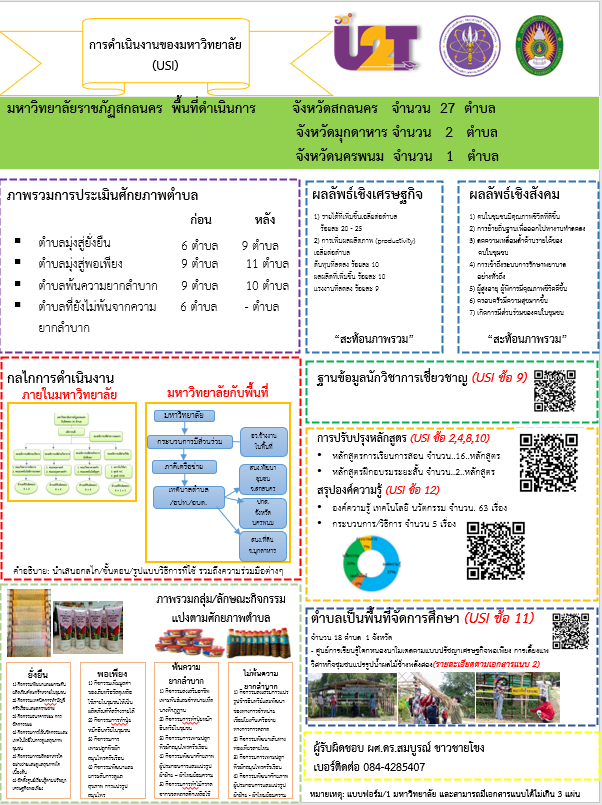 03
02
01
50%
30%
50%
รายได้ที่เพิ่มขึ้นเฉลี่ยต่อตำบล
ร้อยละ 50
ผลผลิตที่เพิ่มขึ้นร้อยละ 50
ต้นทุนที่ลดลง
ร้อยละ 15 - 20
3) ลดความเหลื่อมล้ำด้านรายได้ของคนในชุมชน
4) การเข้าถึงระบบการรักษาพยาบาลอย่างทั่วถึง
5) ผู้สูงอายุ ผู้พิการมีคุณภาพชีวิตดีขึ้น
6) ครอบครัวมีความสุขมากขึ้น
7) เกิดการมีส่วนร่วมของคนในชุมชน
คนในชุมชนมีคุณภาพชีวิตที่ดีขึ้น
การย้ายถิ่นฐานเพื่อออกไปหางานทำลดลง
ผลลัพธ์เชิงสังคม
USI ของมหาวิทยาลัย
10
ยกระดับเศรษฐกิจและสังคมรายตำบลแบบบูรณาการโดยมหาวิทยาลัยเป็น System Integrator
03
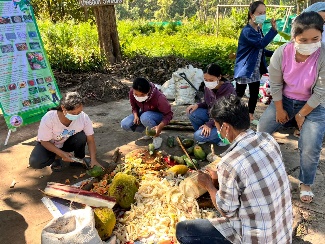 ด้านเกษตร
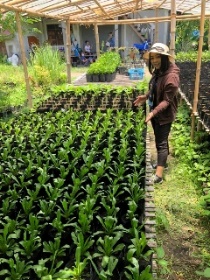 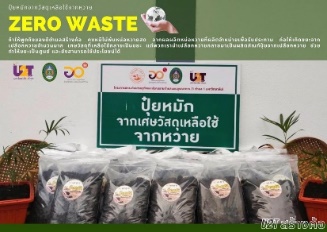 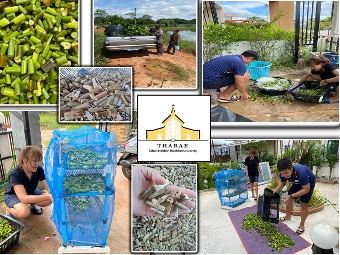 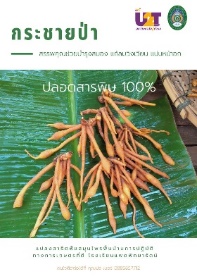 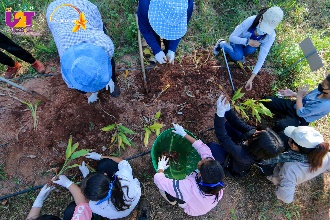 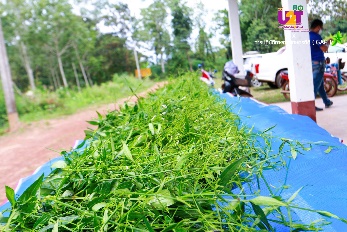 การทำปุ๋ยหมัก
ปุ๋ยหมักอินทรีจากวัสดุเหลือใช้
การปลูกกระชายป่า
ผักหวานป่า
ปุ๋ยจากผักตบชวา
ผักชีฝรั่ง
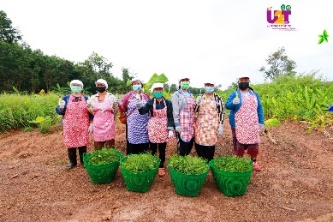 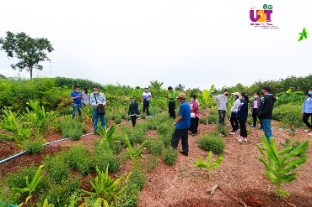 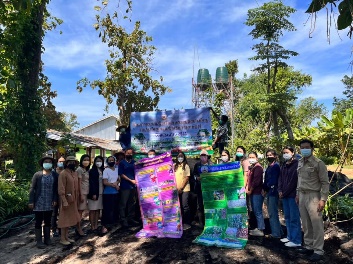 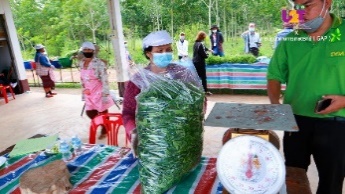 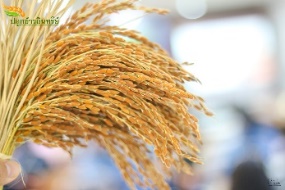 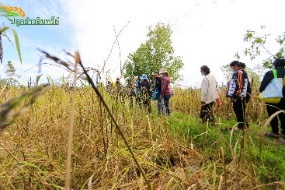 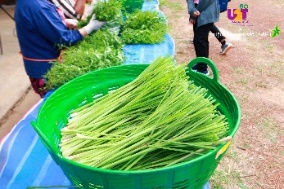 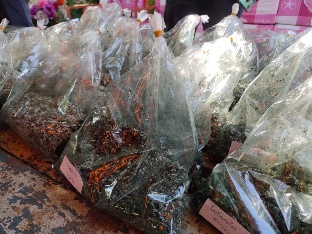 ตะไคร้หอมไล่ยุง
ฟ้าทลายโจร
ข้าวอินทรีย์
ส่งเสริมการปลูกพืชปลอดสารพิษ
กิจกรรมส่งเสริมการปลูกพืชสมุนไพร
เกษตรทฤษฎีใหม่
การทำปุ๋ยหมัก
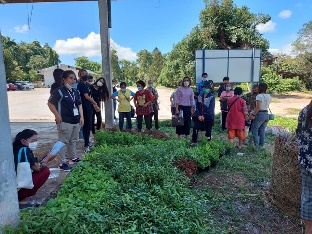 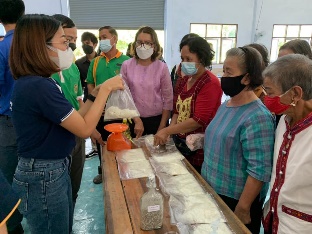 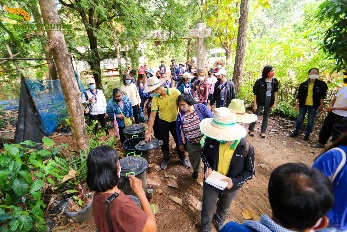 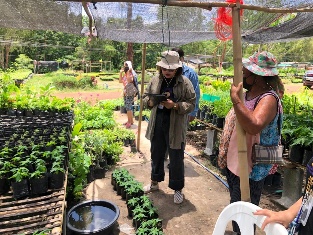 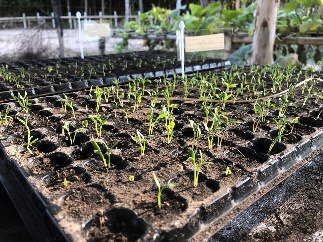 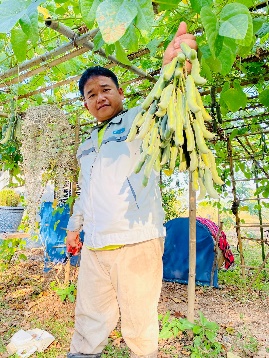 ส่งเสริมการปลูกพืชปลอดสารพิษ
การเพาะพันธุ์พืช
อบรมและส่งเสริมการปลูกข้าวอินทรีย์ พร้อมแนะนำวิธีการคัดเลือกพันธุ์ข้าว
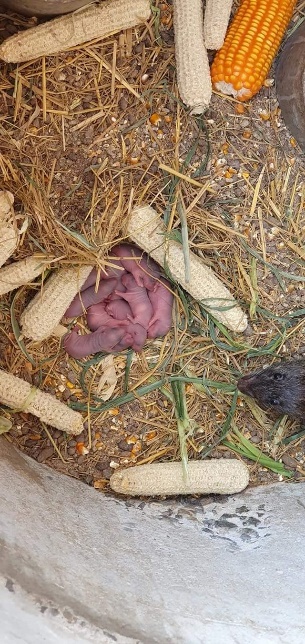 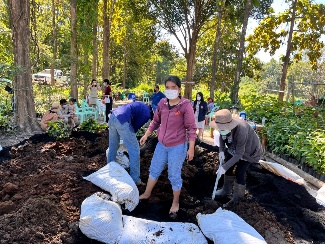 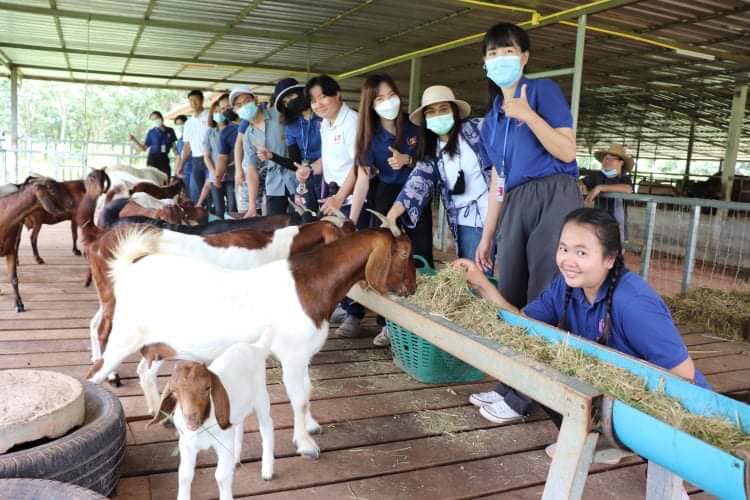 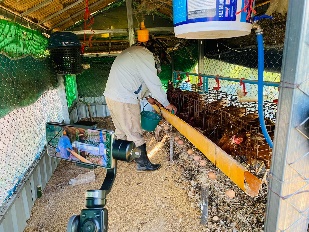 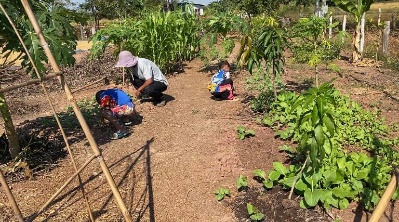 ส่งเสริมการเลี้ยงหนูพุก
ส่งเสริมการเลี้ยงแพะ
11
เกษตรทฤษฎีใหม่
ยกระดับเศรษฐกิจและสังคมรายตำบลแบบบูรณาการโดยมหาวิทยาลัยเป็น System Integrator (ต่อ)
03
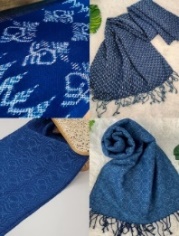 ด้านพัฒนาสัมมาอาชีพ
ผลิตภัณฑ์เกี่ยวกับผ้า 42 ผลิตภัณฑ์
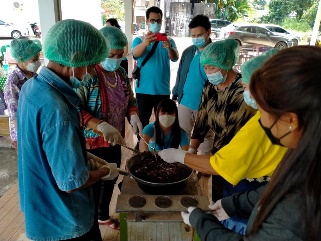 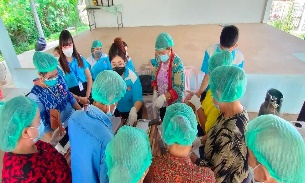 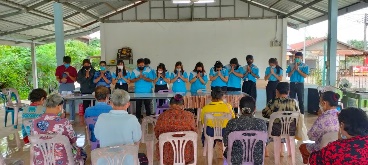 ผ้าพันคอย้อมคราม
ลูกประคบสมุนไพร
หมอนรองคอ
รองเท้าผ้าย้อมคราม
ร่มผ้าย้อมคราม
กระเป๋าผ้าย้อมคราม
กิจกรรมติดตามผล ส่งเสริมสัมมาชีพในกลุ่มเปราะบาง
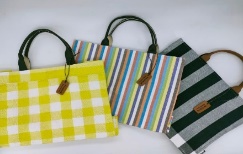 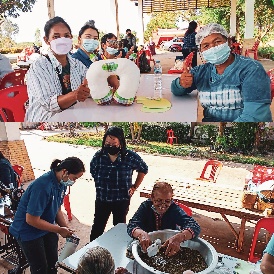 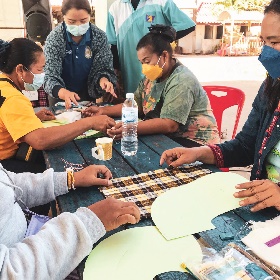 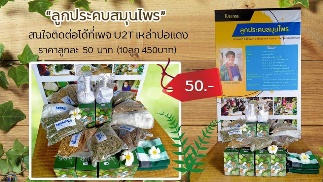 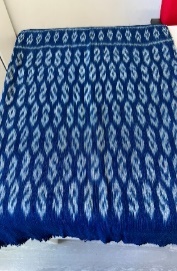 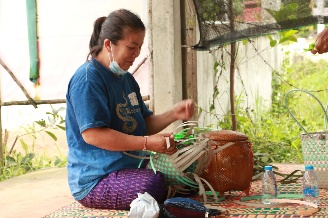 รองเท้าผ้าย้อมคราม
หมวกผ้าย้อมคราม
ผ้าซิ่น ลายขอไต่เครือ
หมวกผ้าย้อมคราม
เสือยืดย้อมคราม
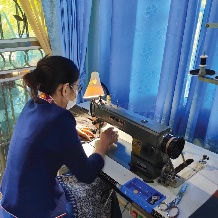 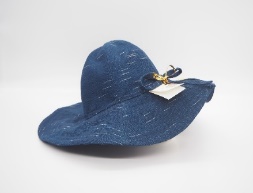 กระเป๋าผ้าขาวม้า
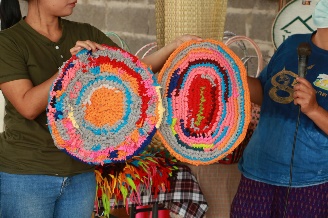 ผ้าถุง ลายขอ
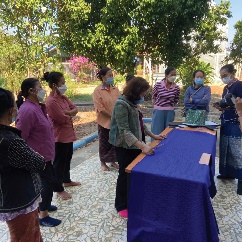 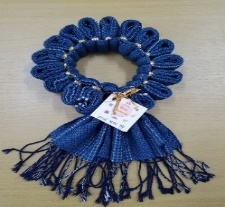 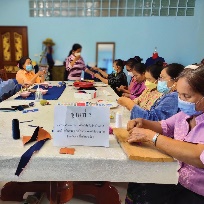 หมวกผ้าคราม
การถักพรมเช็ดเท้า
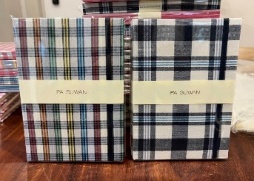 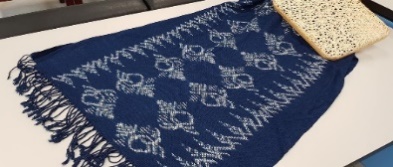 กระเป๋าผ้าย้อมคราม
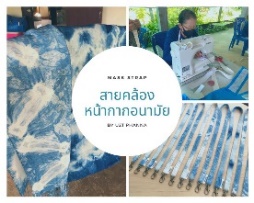 แปรรูปผ้าคราม
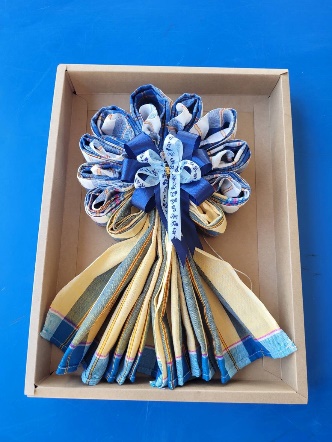 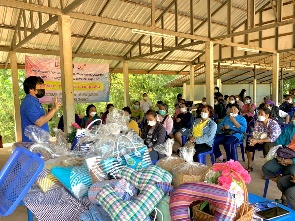 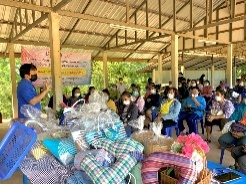 ผ้าคลุมไหล่ ลายครามเชิงชุม
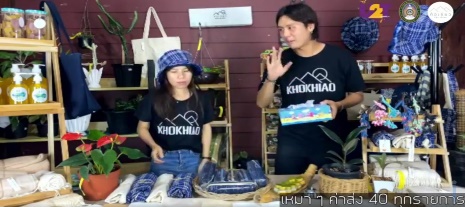 สายคล้องแมสผ้าคราม
พวงมาลัยผ้าขาวม้า
สมุดผ้าขาวม้า
การทำหมอนรองคอ
Marketing Digital Online
ผ้าขาวม้าย้อมสีธรรมชาติดอกดาวเรือง
12
ยกระดับเศรษฐกิจและสังคมรายตำบลแบบบูรณาการโดยมหาวิทยาลัยเป็น System Integrator (ต่อ)
03
ด้านพัฒนาสัมมาอาชีพ
ผลิตภัณฑ์เกี่ยวกับผ้า (ต่อ)
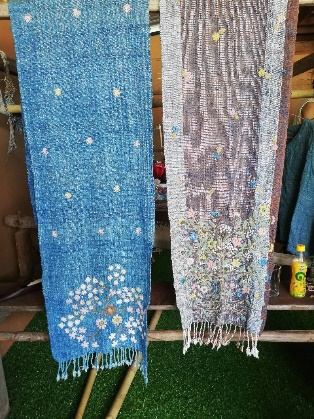 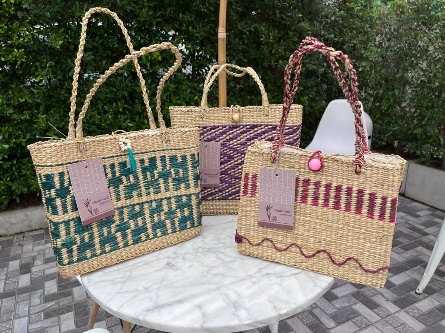 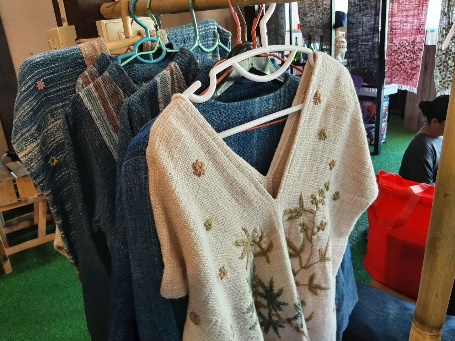 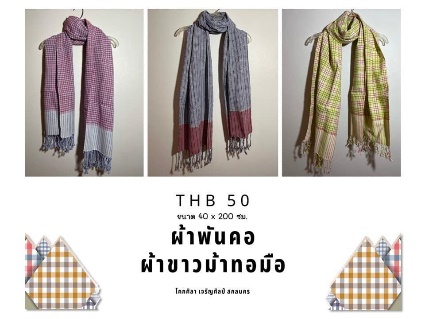 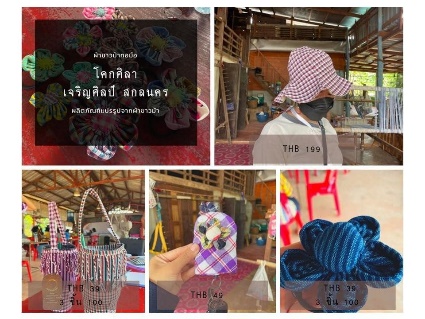 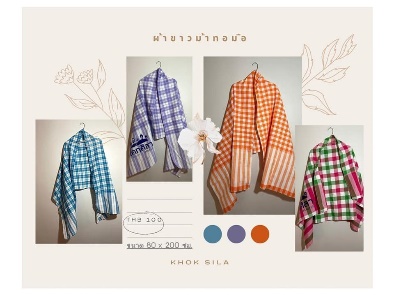 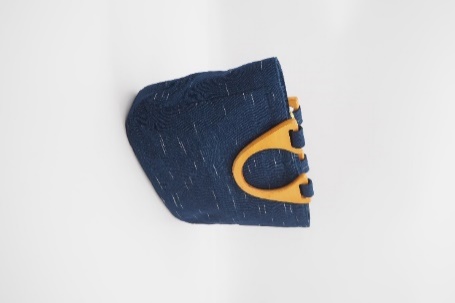 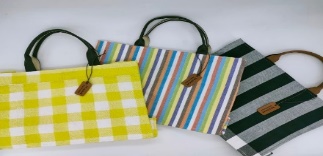 กระเป๋าจากกก
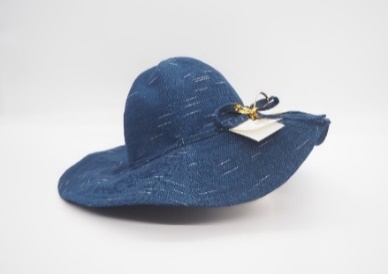 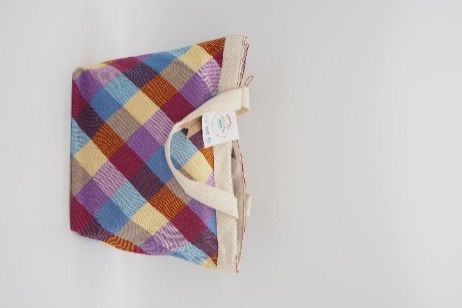 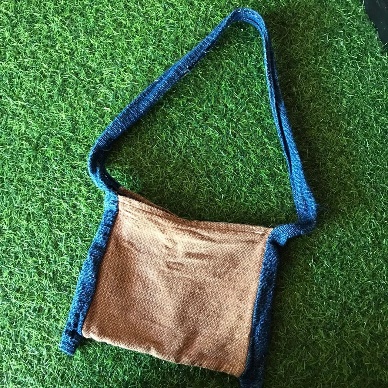 กระเป๋าผ้าคราม
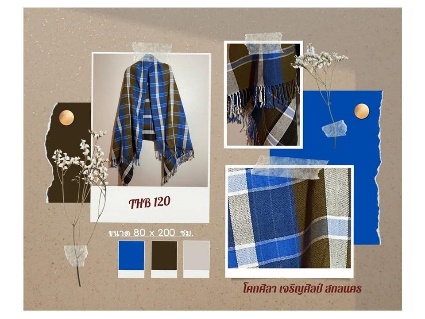 ผลิตภัณฑ์จากผ้าย้อมครามถักมือ
ผลิตภัณฑ์จากผ้าขาวม้าทอมือ
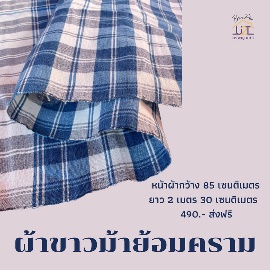 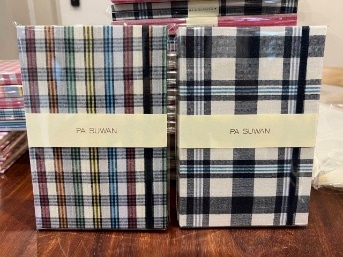 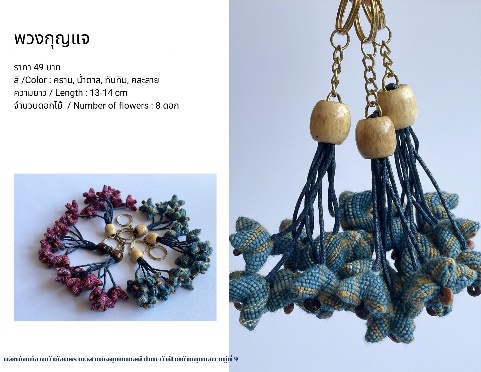 หมวกผ้าคราม
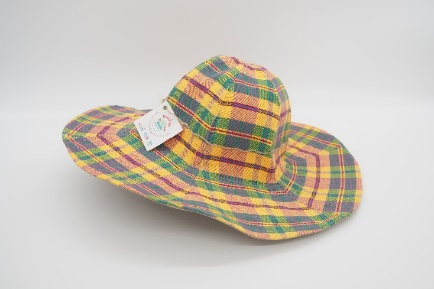 กระเป๋าใบเล็ก
กระเป๋าผ้าขาวม้า
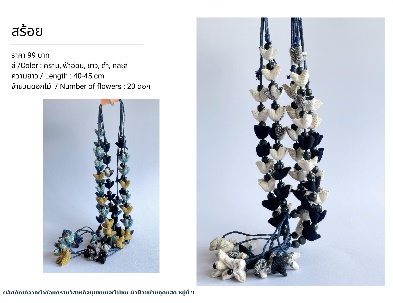 สมุดผ้าขาวม้า
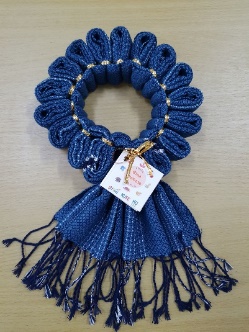 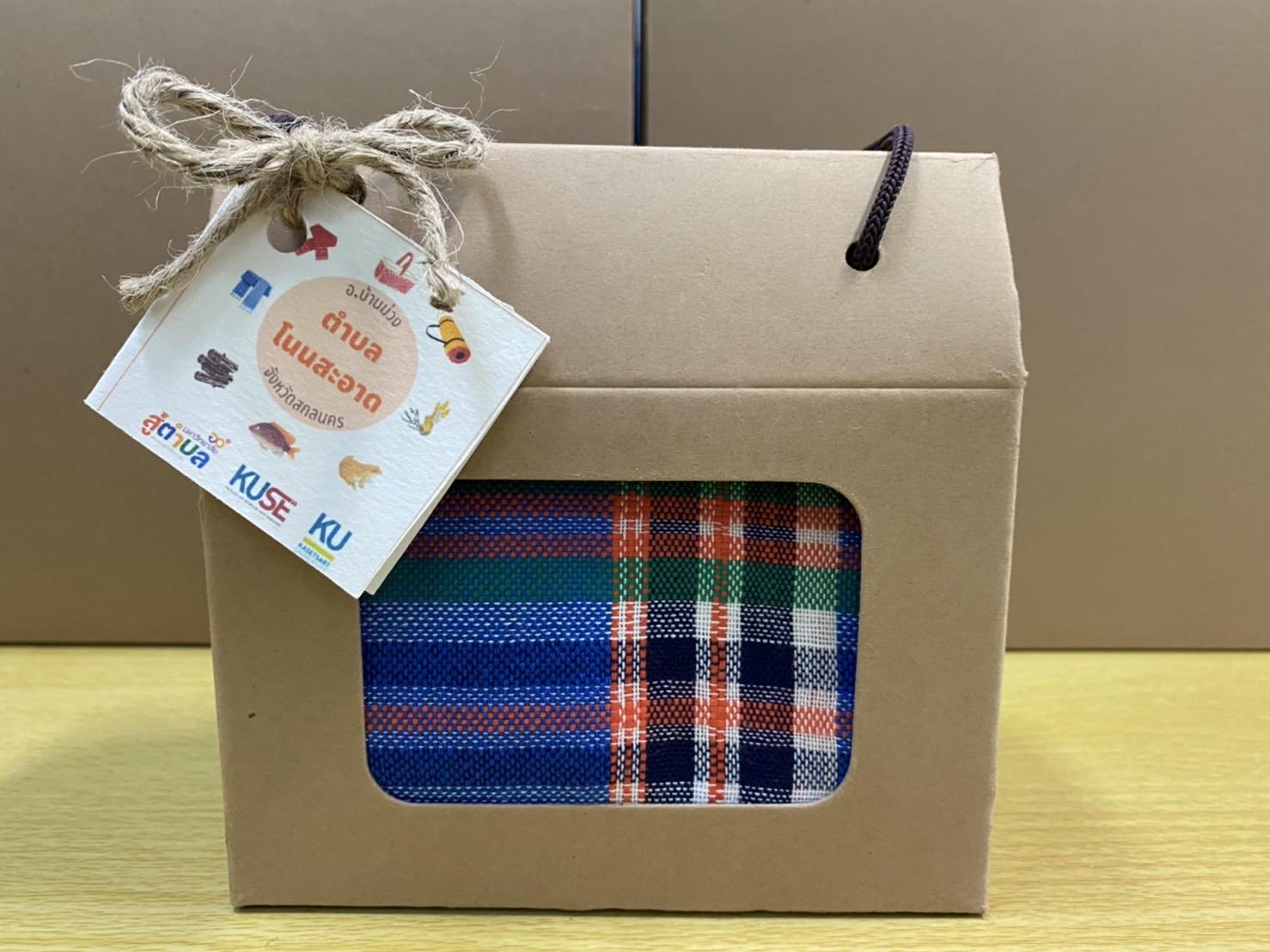 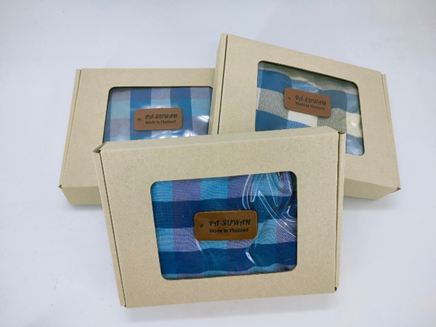 หมวกปีกกว้าง
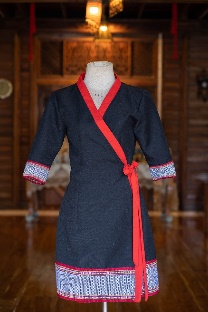 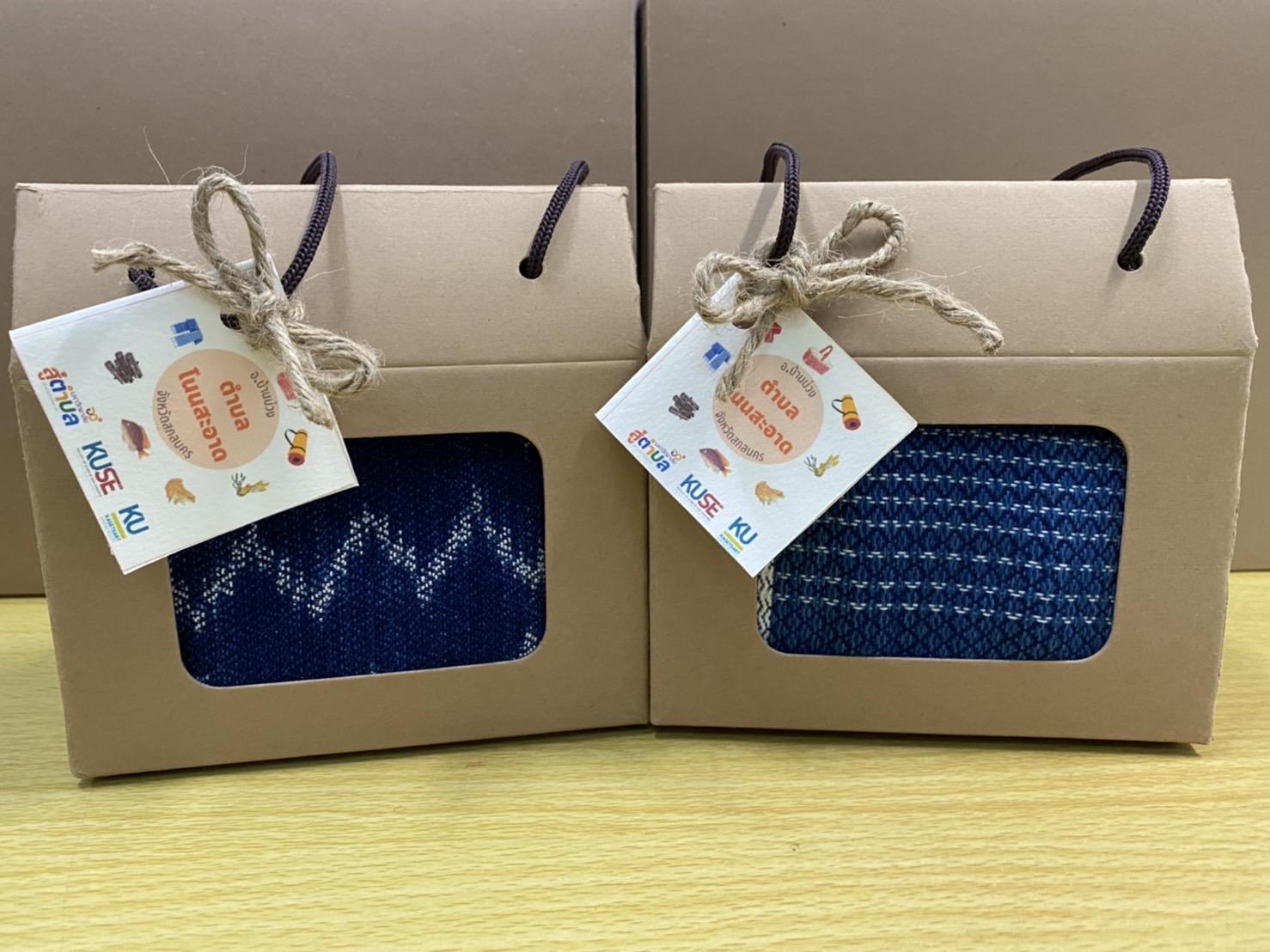 ผ้าทอแบบกล่อง
พวงมาลัยผ้าขาวม้า
ลูกประคบมือ
ผ้าครามแบบกล่อง
ชุดผ้าพื้นเมือง
ยกระดับเศรษฐกิจและสังคมรายตำบลแบบบูรณาการโดยมหาวิทยาลัยเป็น System Integrator (ต่อ)
03
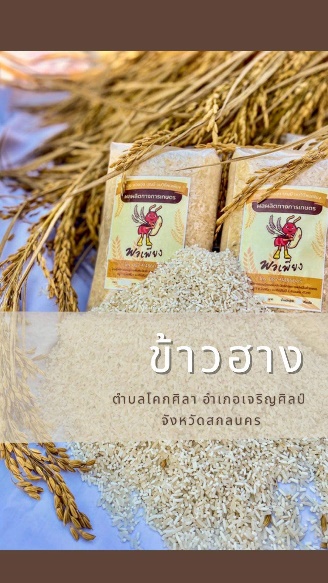 ผลิตภัณฑ์แปรรูปอาหาร จำนวน 27 ผลิตภัณฑ์
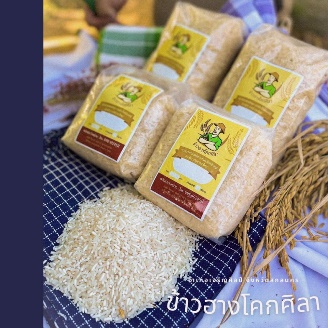 ด้านพัฒนาสัมมาอาชีพ
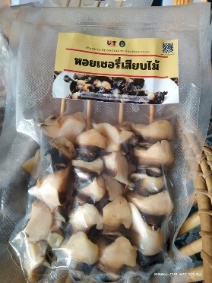 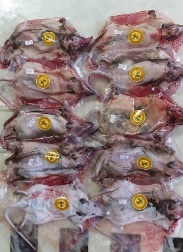 ผลิตภัณฑ์ข้าวฮาง
หอยเชอรี่เสียบไม้
ข้าวฮาง
ครองแครงกรอบ
ข้าวเกรียบ
หนูพุกแช่แข็ง
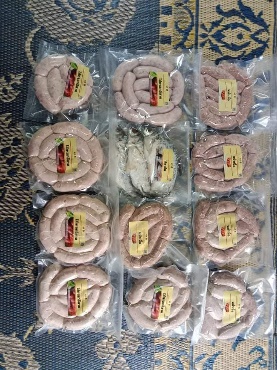 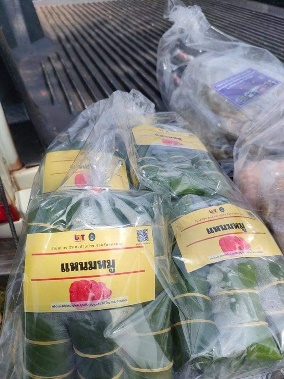 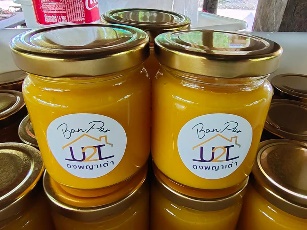 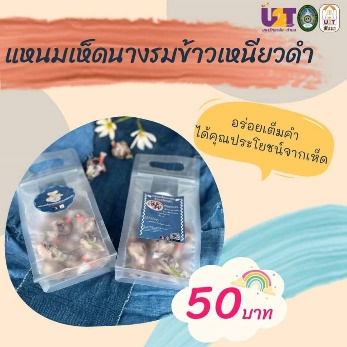 ผลิตภัณฑ์ข้าวฮาง
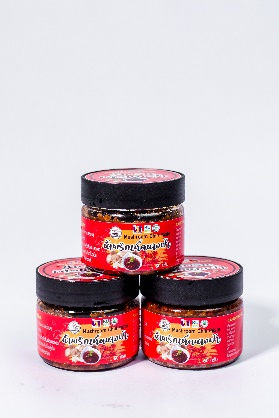 มะม่วงกวน
แหนมหมู
ข้าวฮาง
น้ำพริกตาแดง
ปลาส้มหมักสมุนไพร
ไส้กรอกอีสาน
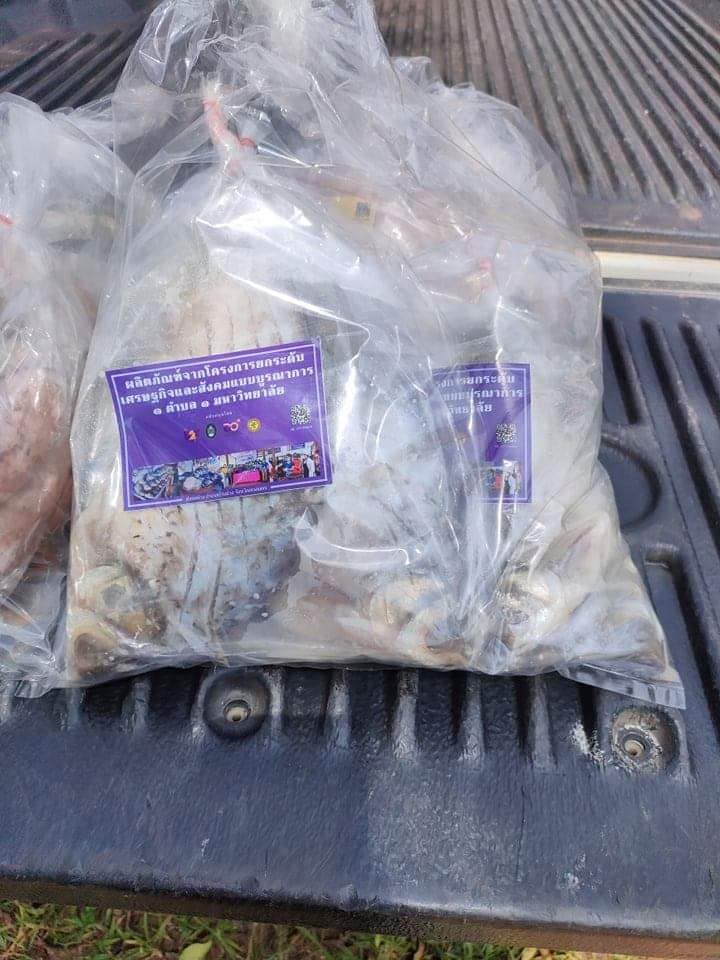 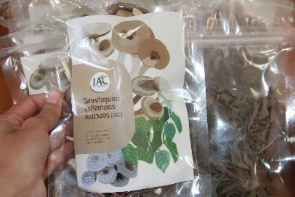 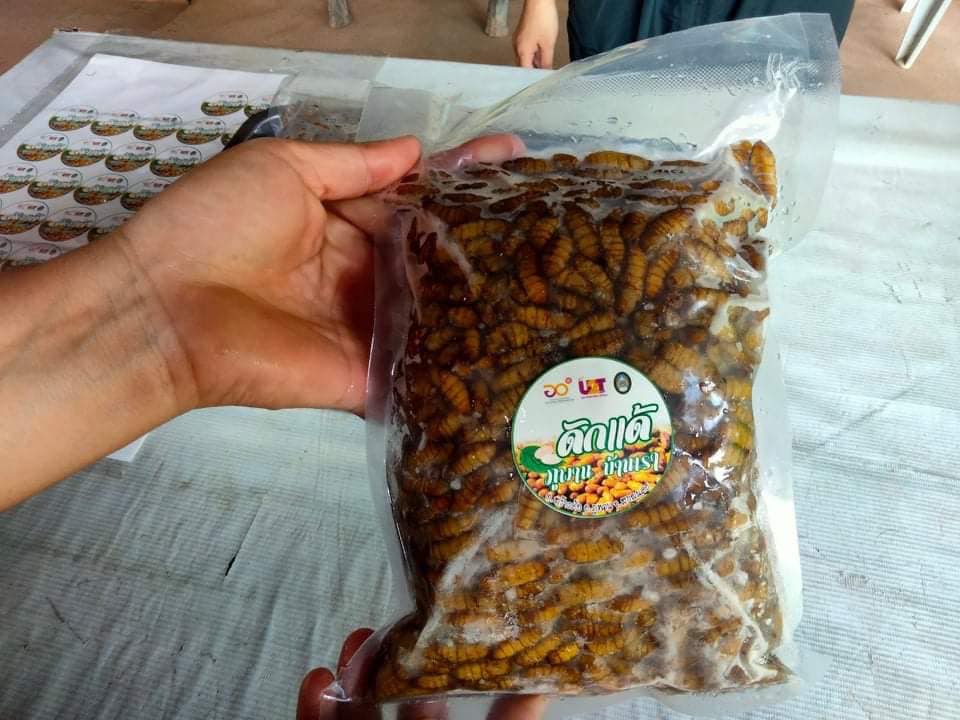 แหนมเห็ดนางฟ้า
น้ำพริกเห็ดน้ำฟ้า
เห็ดสามอย่าง
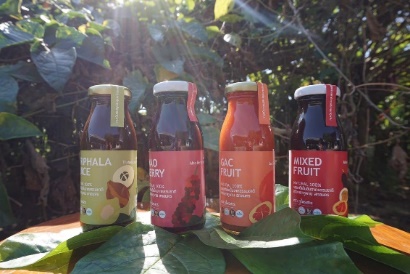 น้ำพริกปลาแห้ง
กล้วยฉาบ
แหนมกระดูกอ่อน
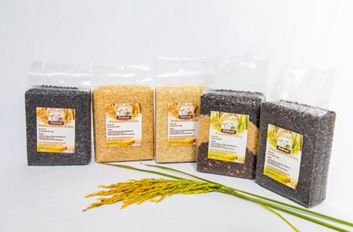 ข้าวฮางงอกสามสี ข้าวฮางงอกมะลิ
ข้าวฮางไรท์เบอร์รี่
ปลาส้ม
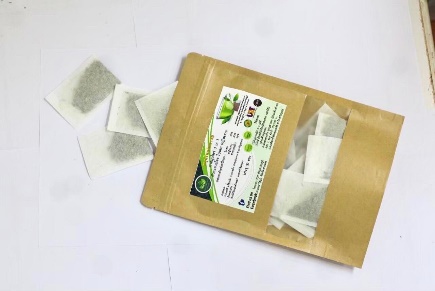 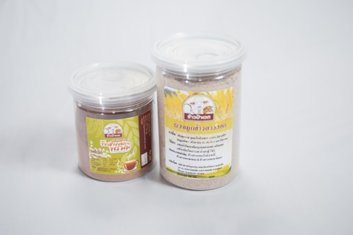 น้ำผลไม้
ผลิตภัณฑ์จากดักแด้
มะม่วงหาวดอง
น้ำหมากเม่า
ชาสมุนไพร
ผงจมูกข้าวฮางงอก
14
14
ยกระดับเศรษฐกิจและสังคมรายตำบลแบบบูรณาการโดยมหาวิทยาลัยเป็น System Integrator
03
ผลิตภัณฑ์แปรรูป จำนวน 22 ผลิตภัณฑ์
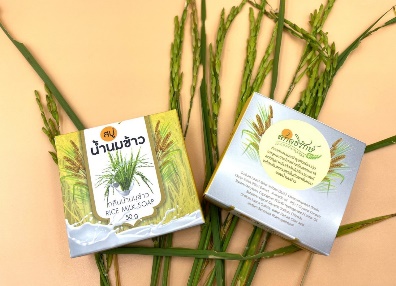 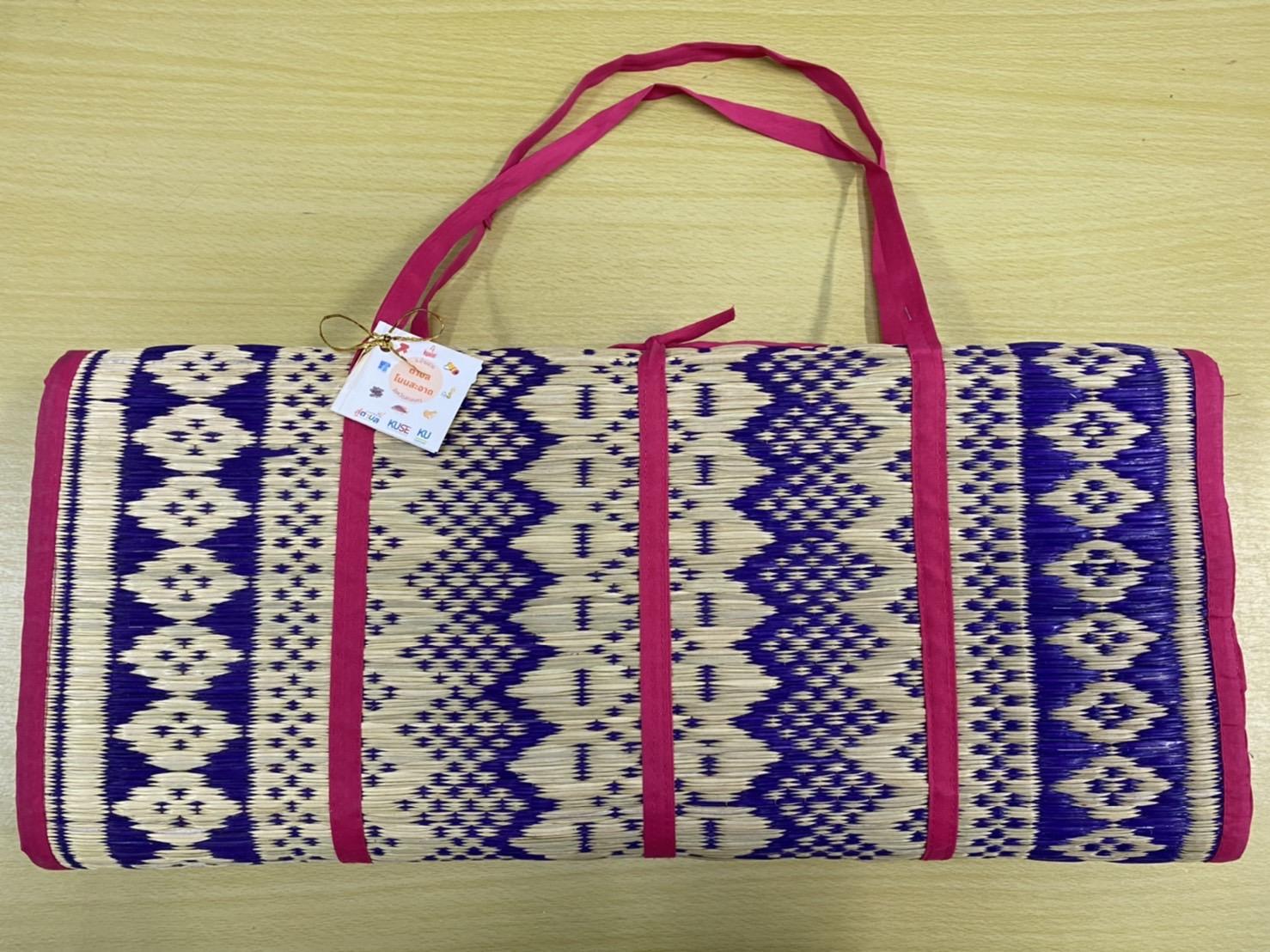 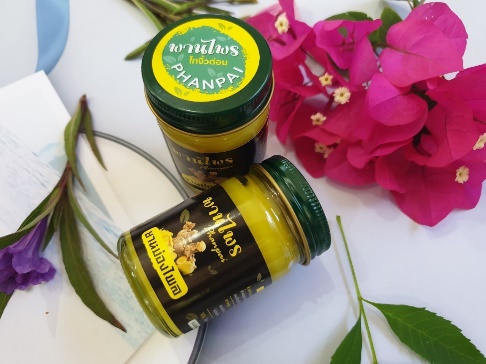 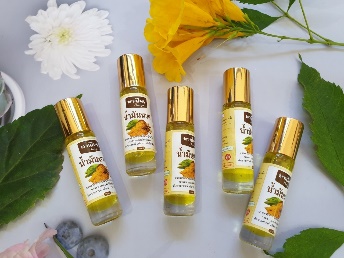 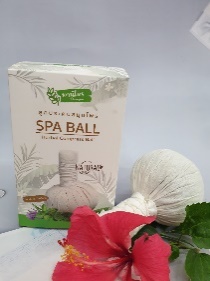 เสื่อพับลายดอกไม้
สบู่น้ำนมข้าว
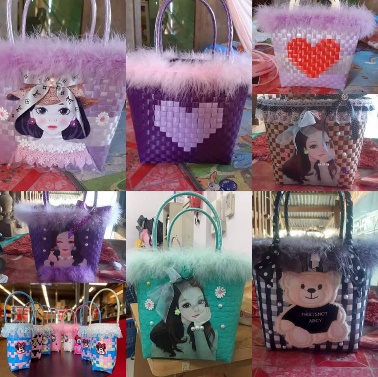 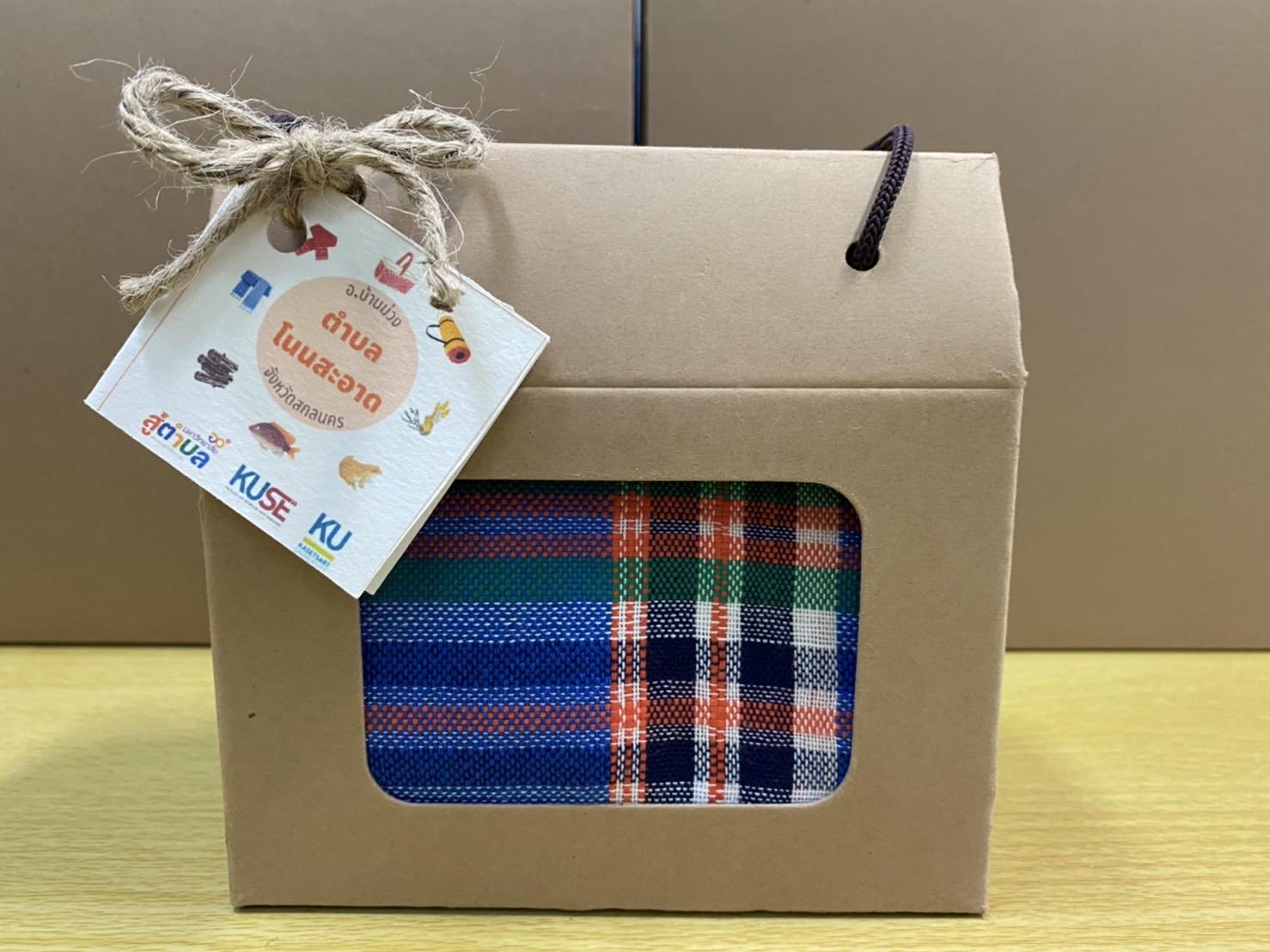 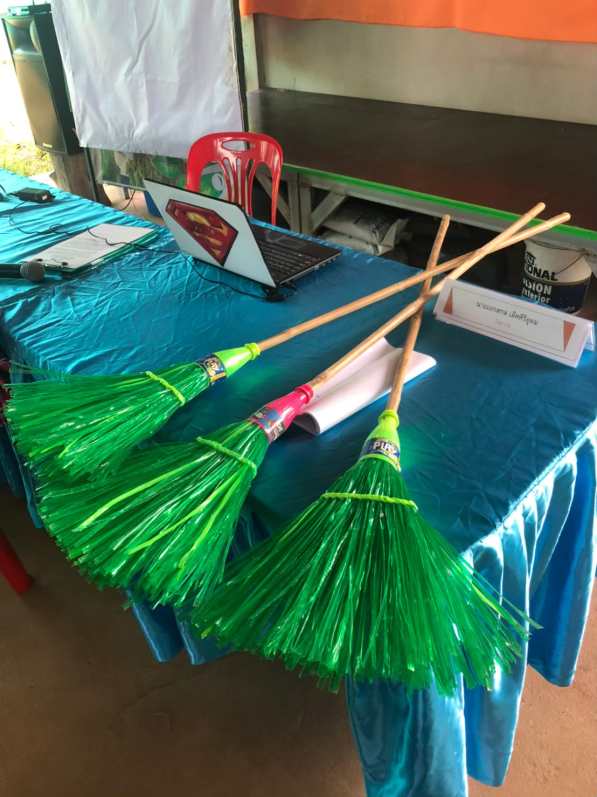 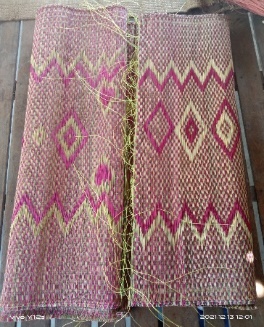 น้ำมันนวด
ลูกประคบสมุนไพร
ยาหม่องไพล
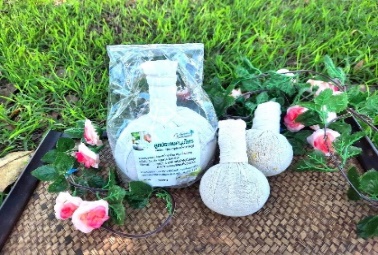 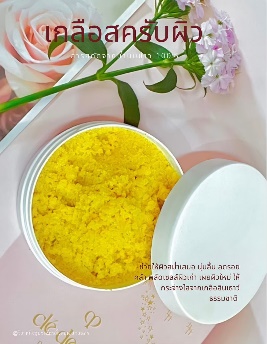 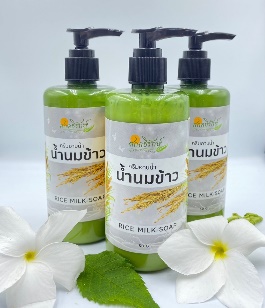 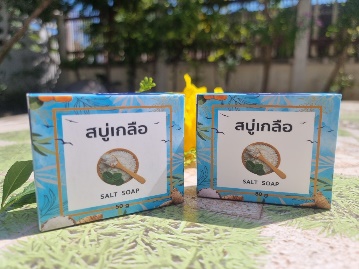 ผ้าทอแบบกล่อง
ไม้กวาดจากขวดพลาสติก
เสื่อกกย้อมฝาง
กระเป๋าสานพลาสติก
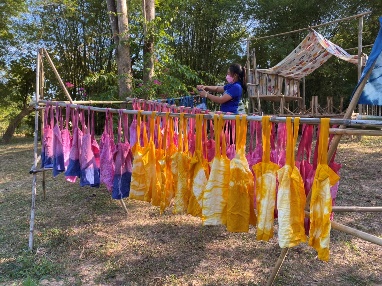 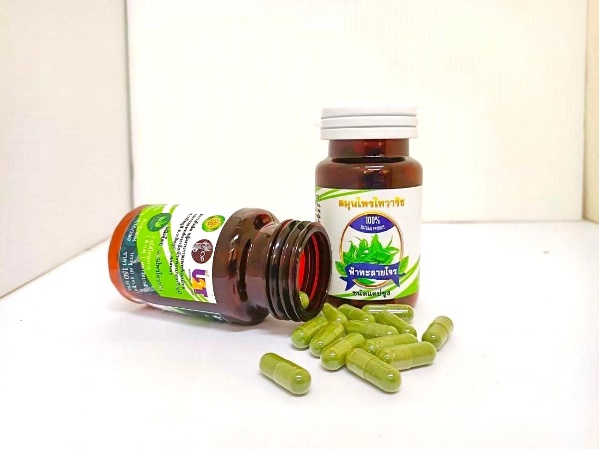 ลูกประคบสมุนไพร
สบู่เกลือ
ครีมอาบน้ำน้ำนมข้าว
เกลือสครับผิว
กระเป๋าผ้าย้อม
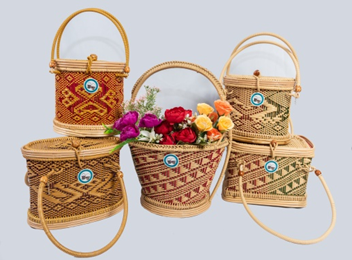 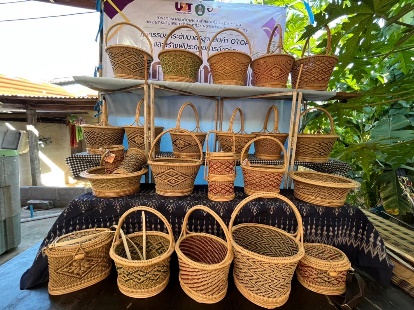 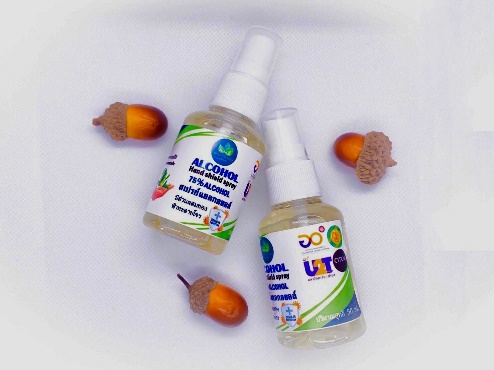 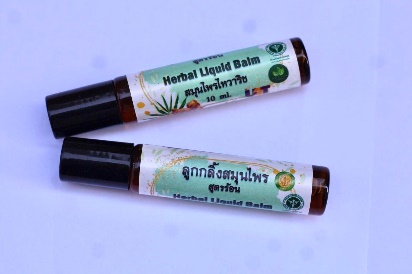 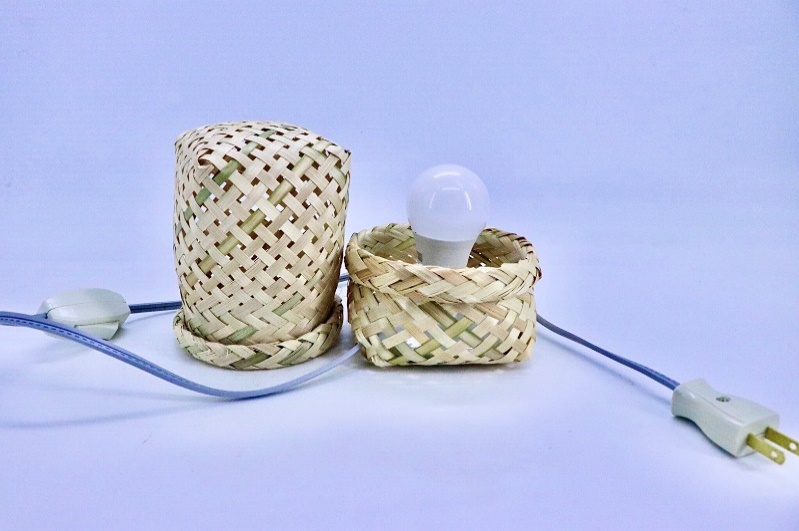 แคปซูลฟ้าทลายโจร
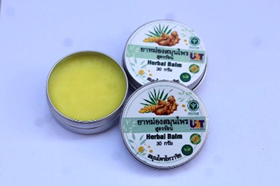 ลูกกลิ้งน้ำมันไพล
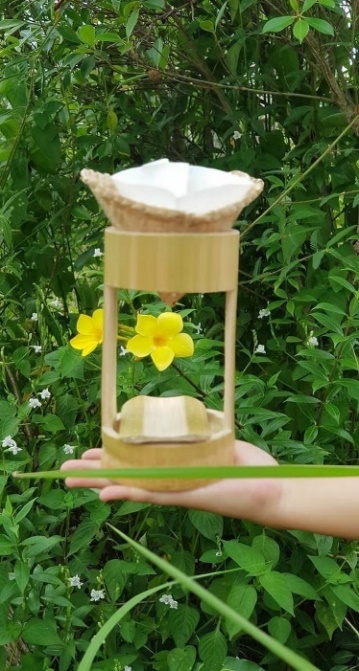 ด้านพัฒนาสัมมาอาชีพ
แฮลกอฮอล์
ตะกร้าหวาย
ตะกร้าหวาย
ขี้ผึ้งไพล
ตะกร้าสานไม้ไผ่
15
15
ชุดดริปกาแฟจากไม้ไผ่
ยกระดับเศรษฐกิจและสังคมรายตำบลแบบบูรณาการโดยมหาวิทยาลัยเป็น System Integrator (ต่อ)
03
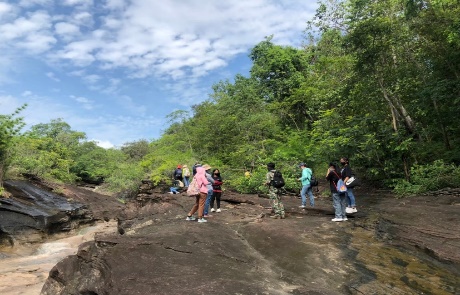 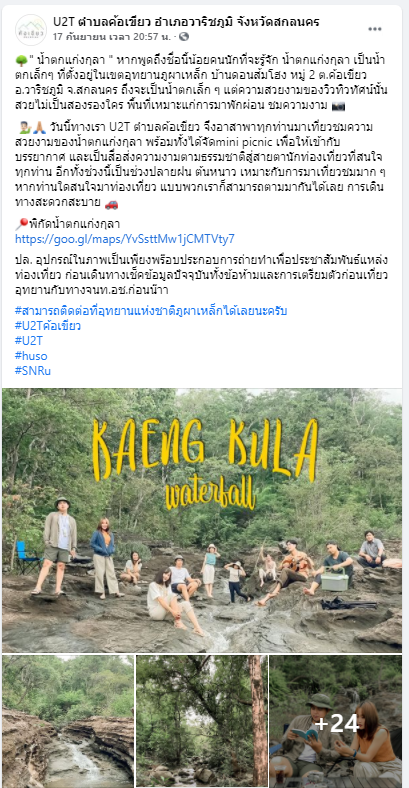 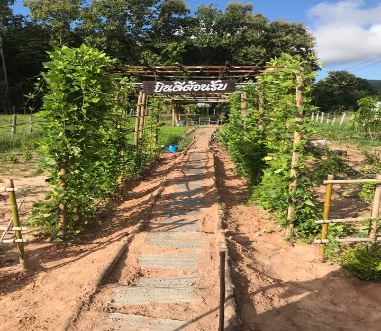 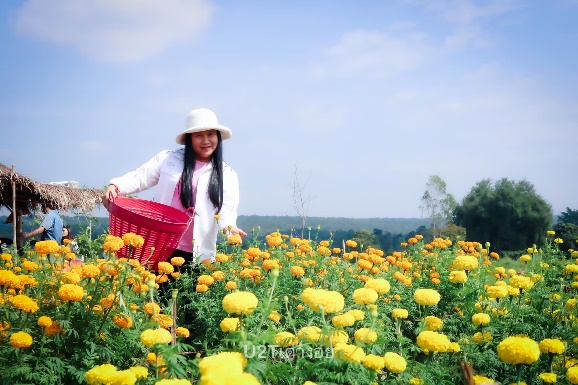 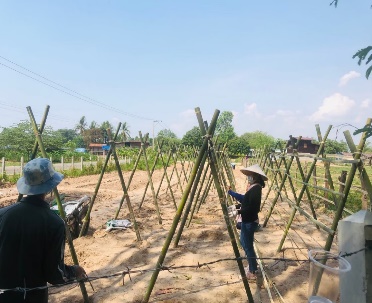 " น้ำตกแก่งกุลา " เป็นน้ำตกเล็กๆ ที่ตั้งอยู่ในเขตอุทยานภูผาเหล็ก บ้านดอนส้มโฮง หมู่ 2 ต.ค้อเขียว อ.วาริชภูมิ จ.สกลนคร
แหล่งท่องเที่ยวเชิงเกษตร
แหล่งท่องเที่ยวอำเภอเต่างอย
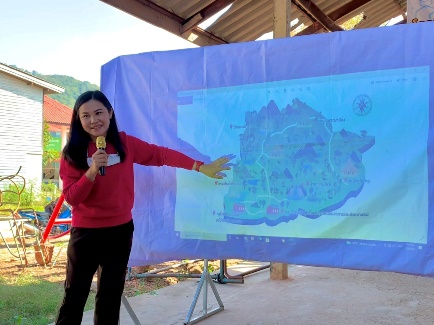 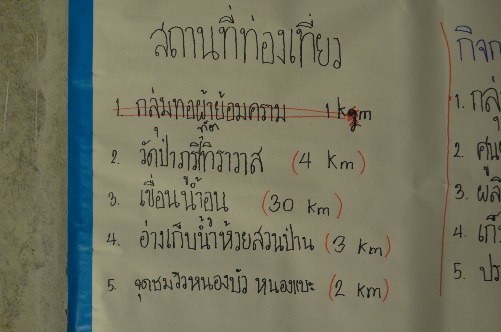 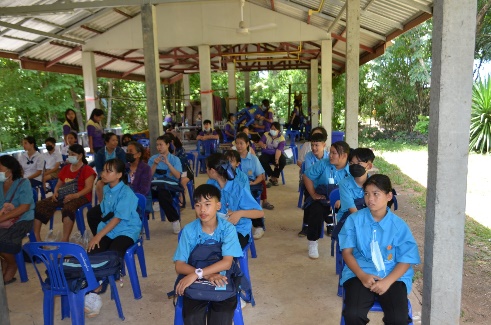 พัฒนาเส้นทางท่องเที่ยว
พัฒนาเส้นทางท่องเที่ยว
พัฒนาเส้นทางท่องเที่ยว
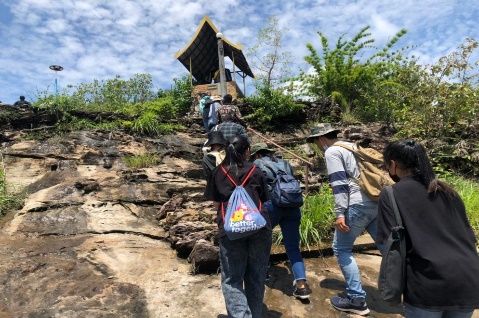 ยกระดับการท่องเที่ยวของชุมชน และสร้างรายได้ให้ชุมชนอย่างยั่งยืน
16
เกิดการพัฒนาตามปัญหาและความต้องการของชุมชน
04
ลงพื้นที่เพื่อสำรวจความต้องการของชุมชน (Tambon Profile)
มหาวิทยาลัยจัดประชุมเชิงปฏิบัติการ วิธีการศึกษาข้อมูลศักยภาพตำบล (Tambon Profile)
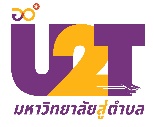 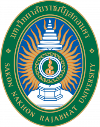 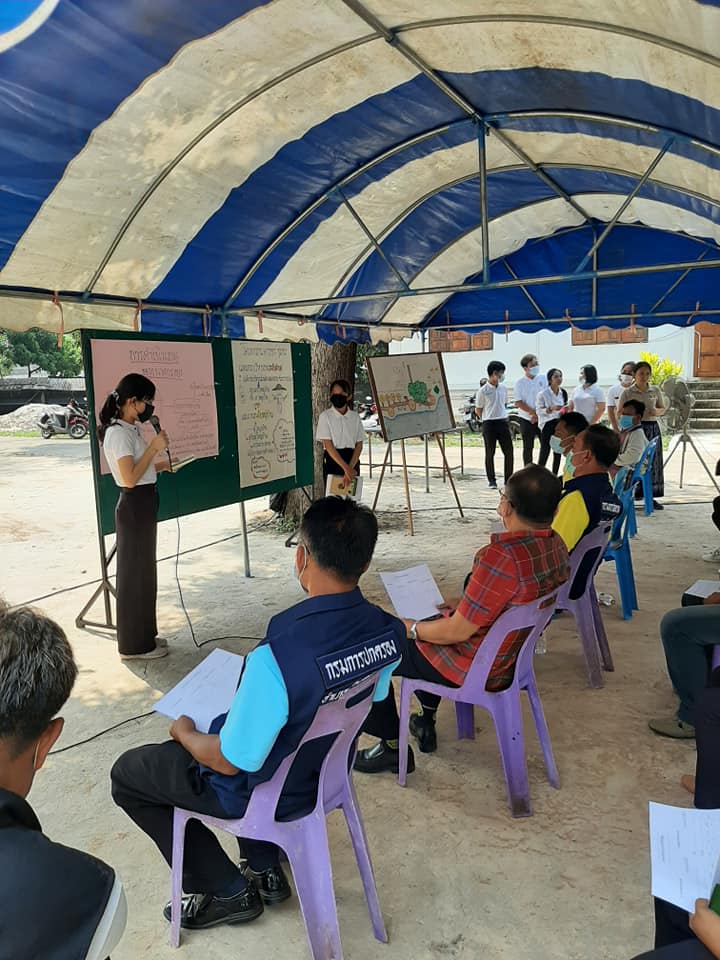 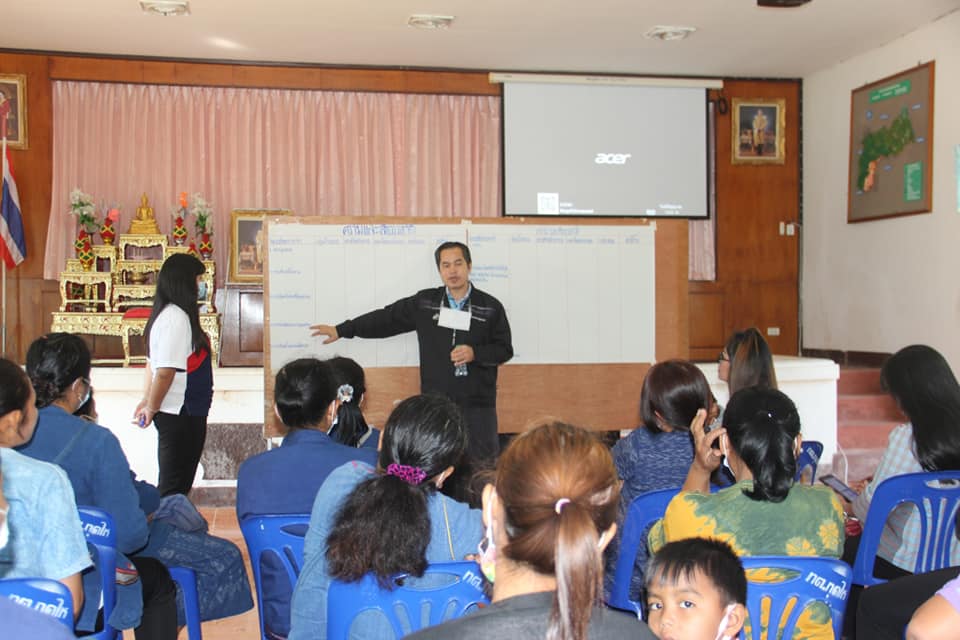 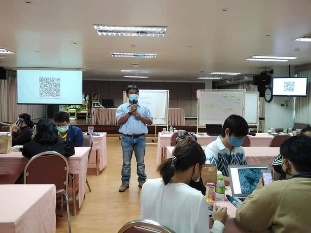 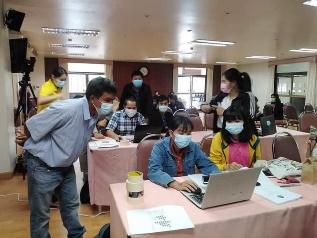 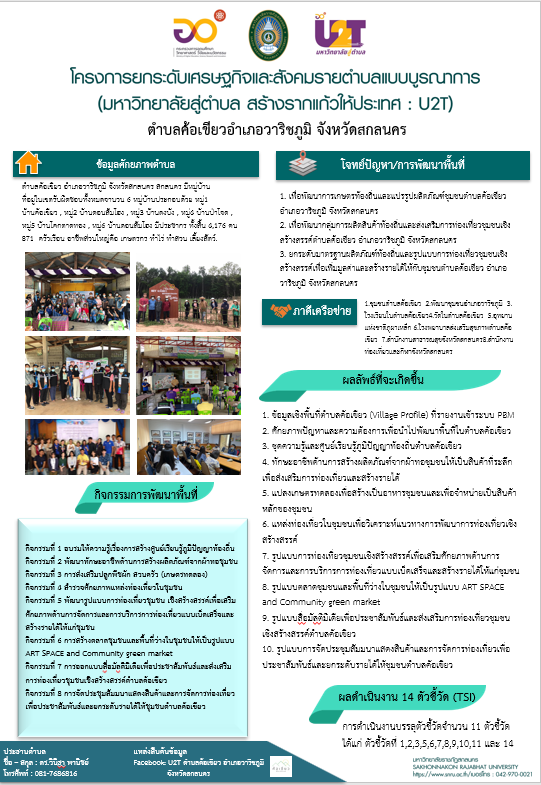 การสร้างและพัฒนา Creative Economyการยกระดับการท่องเที่ยว
การพัฒนาสัมมาอาชีพและสร้างอาชีพใหม่ (ยกระดับสินค้า OTOP/อาชีพอื่น ๆ)
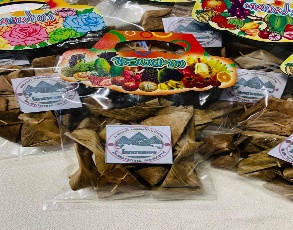 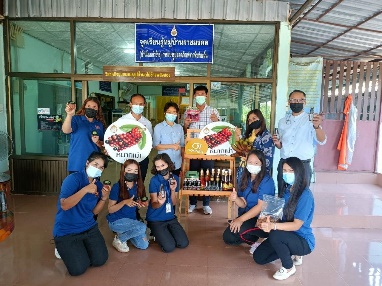 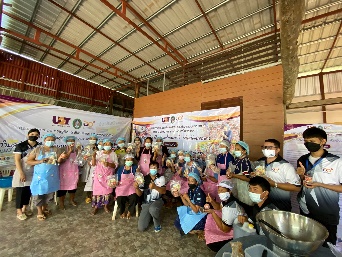 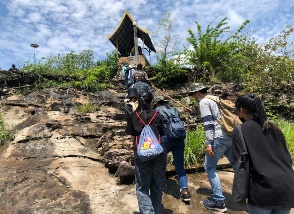 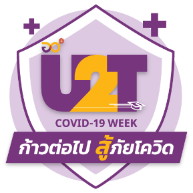 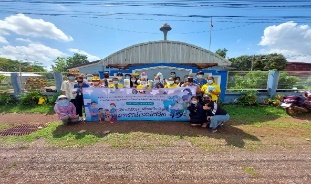 การส่งเสริมด้านสิ่งแวดล้อม
การนำองค์ความรู้ไปช่วยบริการชุมชน
* ศึกษาความต้องการของชุมชนจาก  Tambon Profile แล้วนำไปจัดกิจกรรม ประกอบด้วย การพัฒนาสัมมาอาชีพและสร้างอาชีพใหม่ การสร้างและพัฒนา Creative Economy  การนำองค์ความรู้ไปช่วยบริการชุมชน  การส่งเสริมด้านสิ่งแวดล้อม
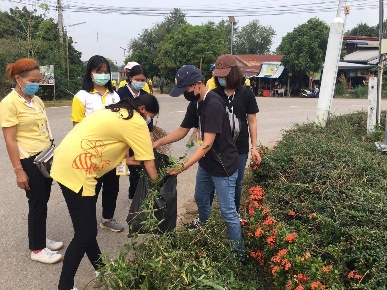 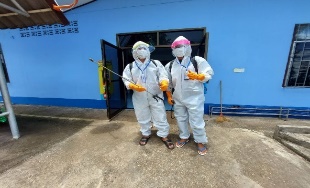 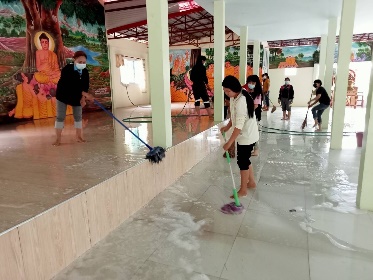 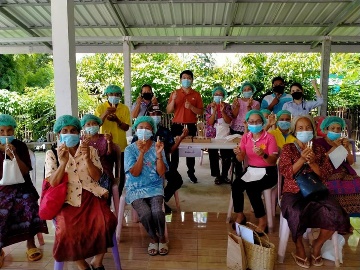 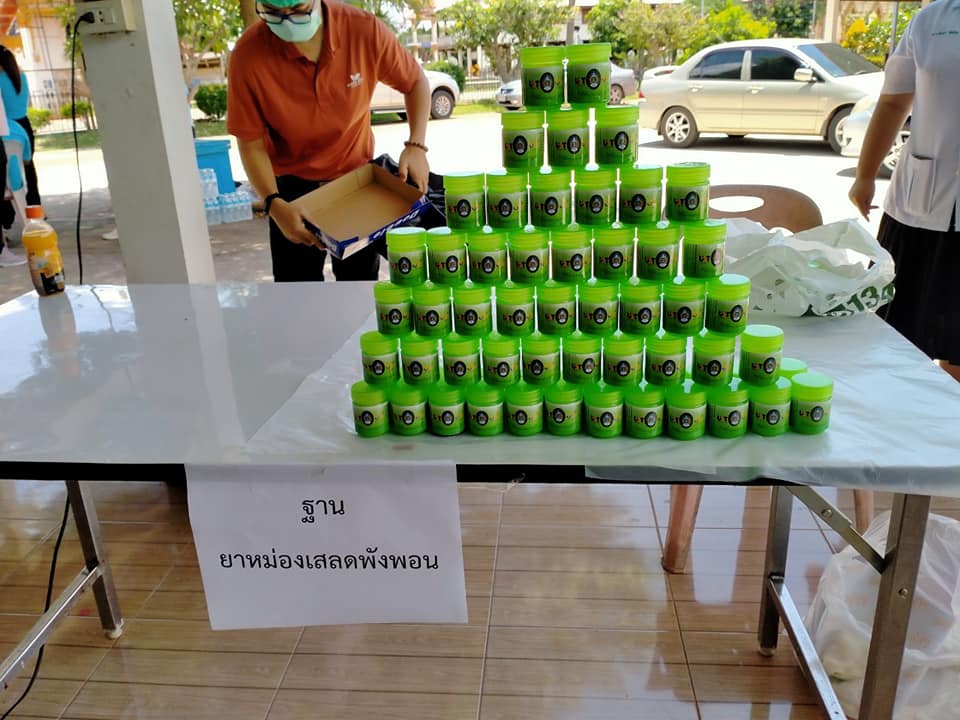 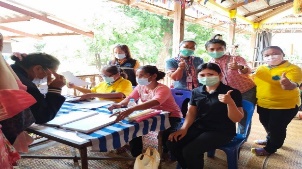 การเก็บขยะในชุมชน/ทำความสะอาดชุมชน โรงเรียน วัด
การทำพิมเสนน้ำสมุนไพร
17
หน่วยงานที่รับผิดชอบพื้นที่ตำบลภายใต้โครงการ U2T ระยะที่ 1 และ U2T ระยะที่ 2 ดังนี้
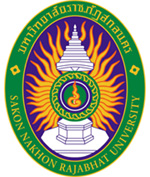 คณะครุศาสตร์  	      7 ตำบล
คณะวิทยาศาสตร์และเทคโนโลยี  8 ตำบล
คณะมนุษยศาสตร์ฯ    8 ตำบล
คณะเทคโนโลยีอุตสาหกรรม       7 ตำบล
คณะวิทยาการจัดการ  7 ตำบล
คณะเทคโนโลยีการเกษตร          8 ตำบล
ระยะที่ 1 - 2
18
หน่วยงานที่รับผิดชอบพื้นที่ตำบลภายใต้โครงการ U2T ระยะที่ 1 และ U2T ระยะที่ 2 ดังนี้
19
“การถอดบทเรียนโครงการยกระดับเศรษฐกิจและสังคมรายตำบลแบบบูรณาการ U2T 
1 ตำบล 1 มหาวิทยาลัย (มหาวิทยาลัยสู่ตำบล สร้างรากแก้วให้ประเทศ : U2T)”
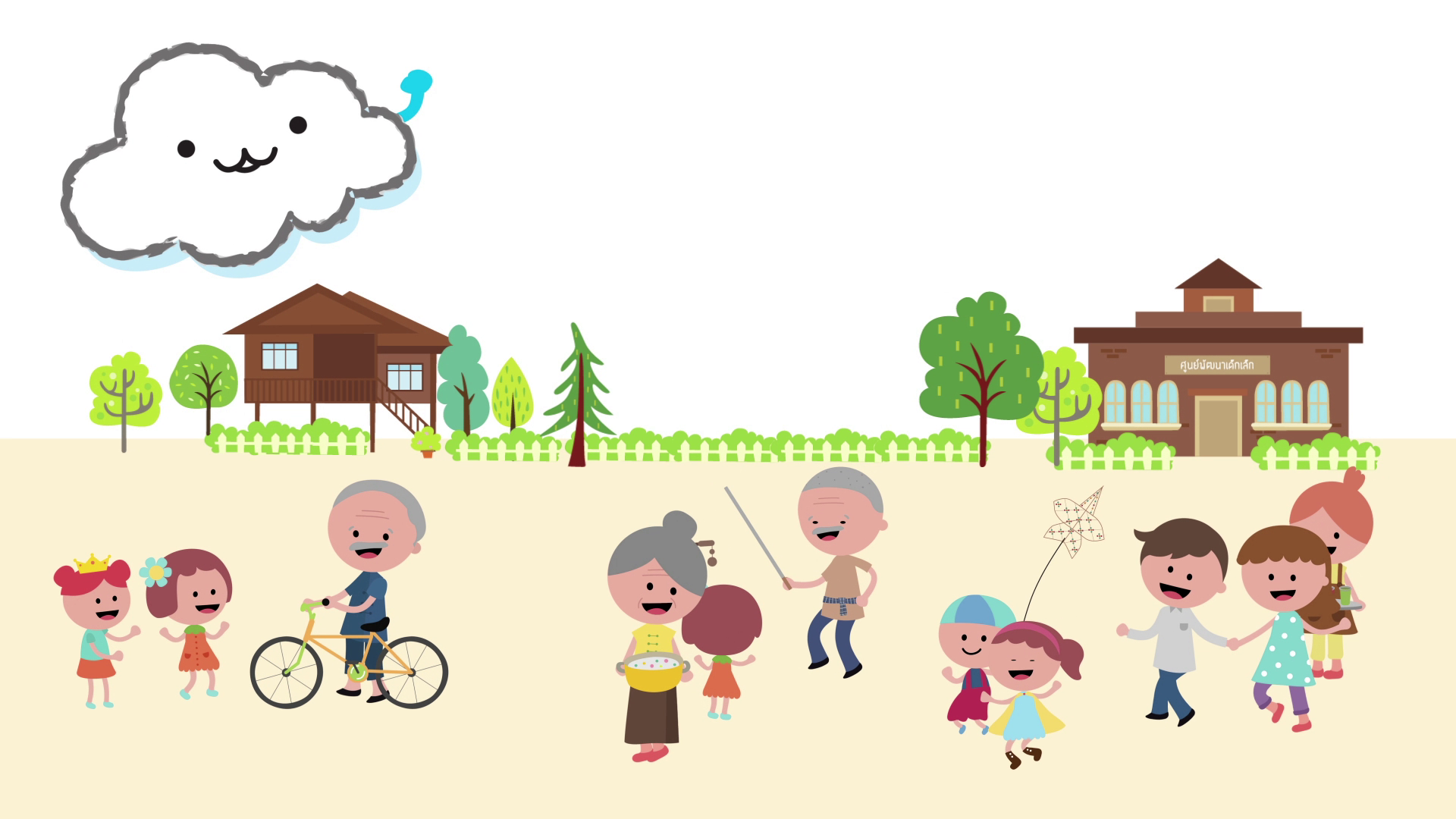 Aประธานตำบลและคณะกรรมการตำบล
ประเด็นการถอดบทเรียน
1. การจ้างงานทั้ง 3 กลุ่ม
- ความคิดเห็นเกี่ยวกับภาระงานผู้รับจ้างงาน (บัณฑิต ประชาชนและนักศึกษา) ข้อดี ข้อเสีย และข้อเสนอแนะ
2. ปัญหาและอุปสรรคต่อการดำเนินโครงการ
 - ความรู้ความเข้าใจโครงการ
-  การติดต่อประสานงาน
-  ด้านพื้นที่/การดำเนินงานในพื้นที่
- อื่นๆ
3.ปัจจัยที่เอื้อที่ส่งเสริมต่อการดำเนินโครงการ
4.ผลที่ได้รับจากการดำเนินโครงการ
- การเรียนรู้/ประโยชน์ที่ได้รับ
 -ความสำเร็จตามที่คาดหวังในการพัฒนาตำบล
5. แนวทาง/ข้อเสนอแนะการพัฒนาตำบล
6. ข้อเสนอแนะในการพัฒนาตำบลและพื้นที่ ในระยะที่ 2
Bตัวแทนบัณฑิต
Cตัวแทนประชาชน
20
“การถอดบทเรียนโครงการยกระดับเศรษฐกิจและสังคมรายตำบลแบบบูรณาการ U2T 
1 ตำบล 1 มหาวิทยาลัย (มหาวิทยาลัยสู่ตำบล สร้างรากแก้วให้ประเทศ : U2T)”
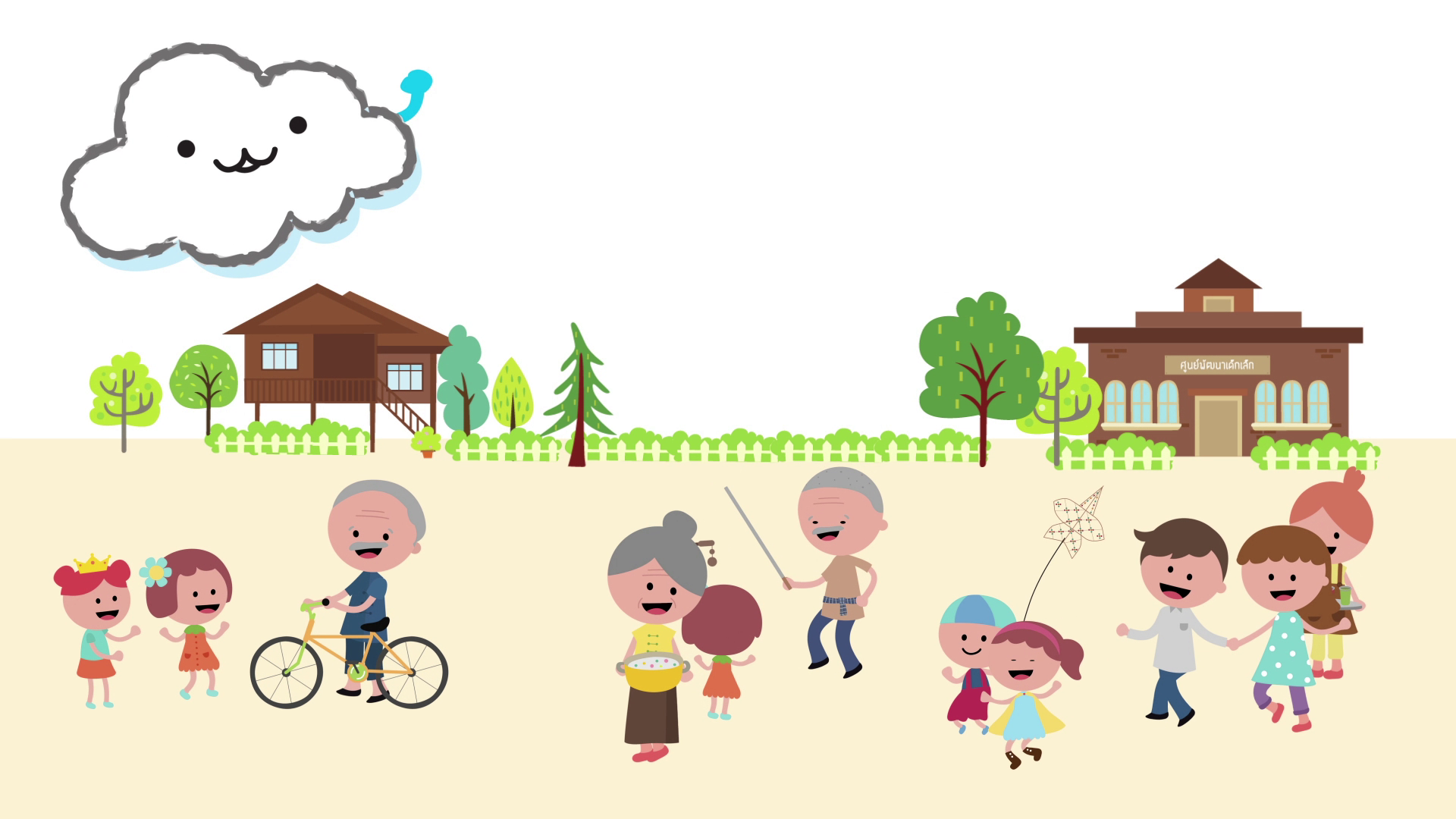 ประเด็นการถอดบทเรียน
1.การมีส่วนร่วมกับโครงการ
2.ปัญหาด้านต่างๆที่พบระหว่างการดำเนินโครงการ เช่น ด้านเวลา สถานที่ บุคลากร
3.ข้อเสนอแนะต่อโครงการในมุมมองนักศึกษา
- การเรียนรู้/ประโยชน์ที่ได้รับ
 -ความสำเร็จตามที่คาดหวังในการพัฒนาตำบล
Dตัวแทนนักศึกษา
21
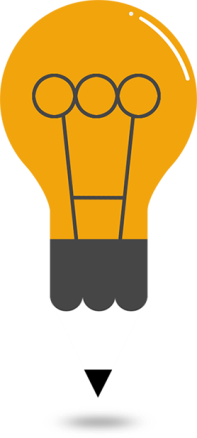 Thank you
22